О Т Ч Е Т
Главы администрации сельского поселения Байгузинский сельсовет муниципального района Янаульский район Республики Башкортостан о проделанной работе в 2022 году и задачах на 2023 год
Пожарная безопасность.
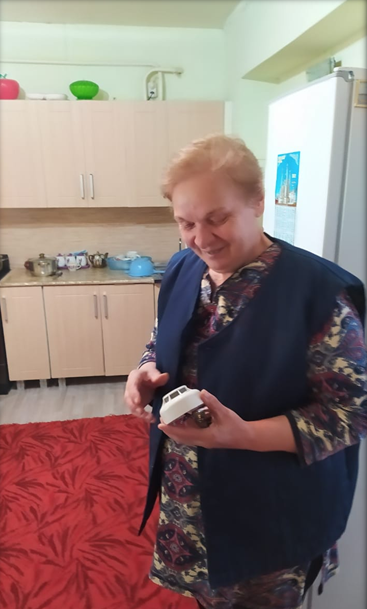 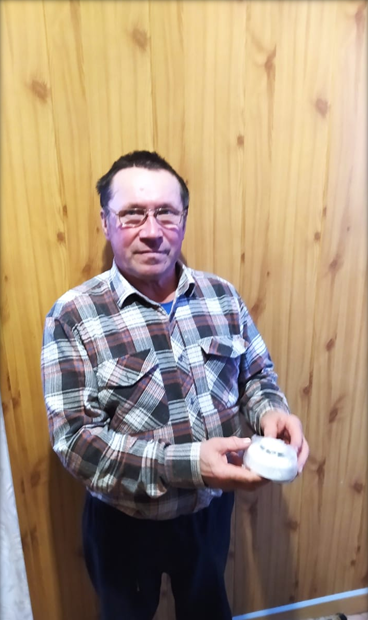 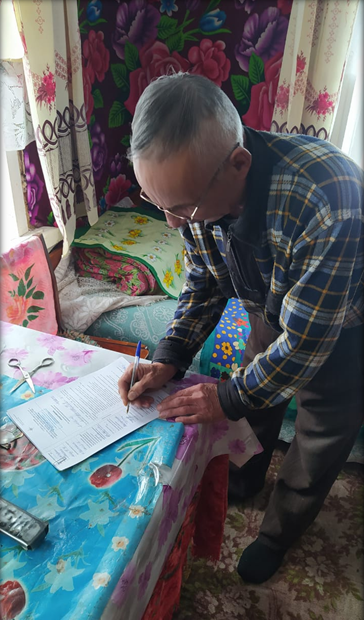 Пожарная безопасность.
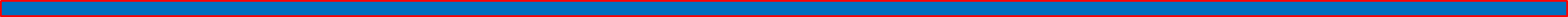 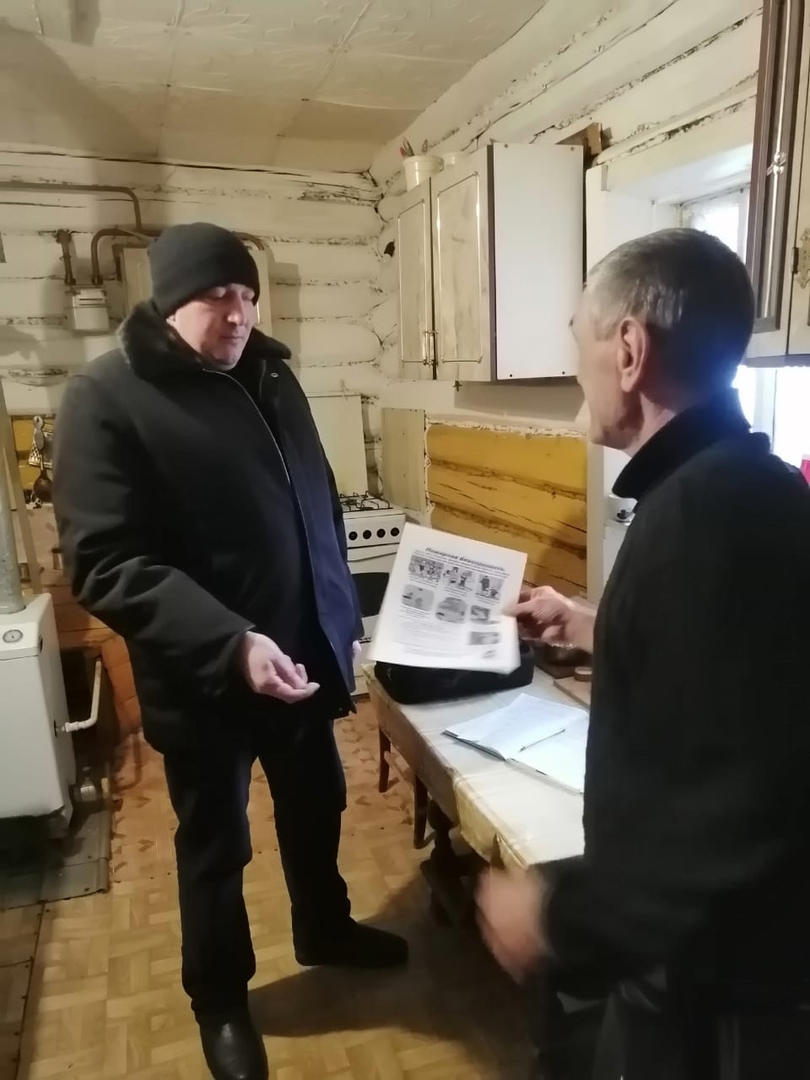 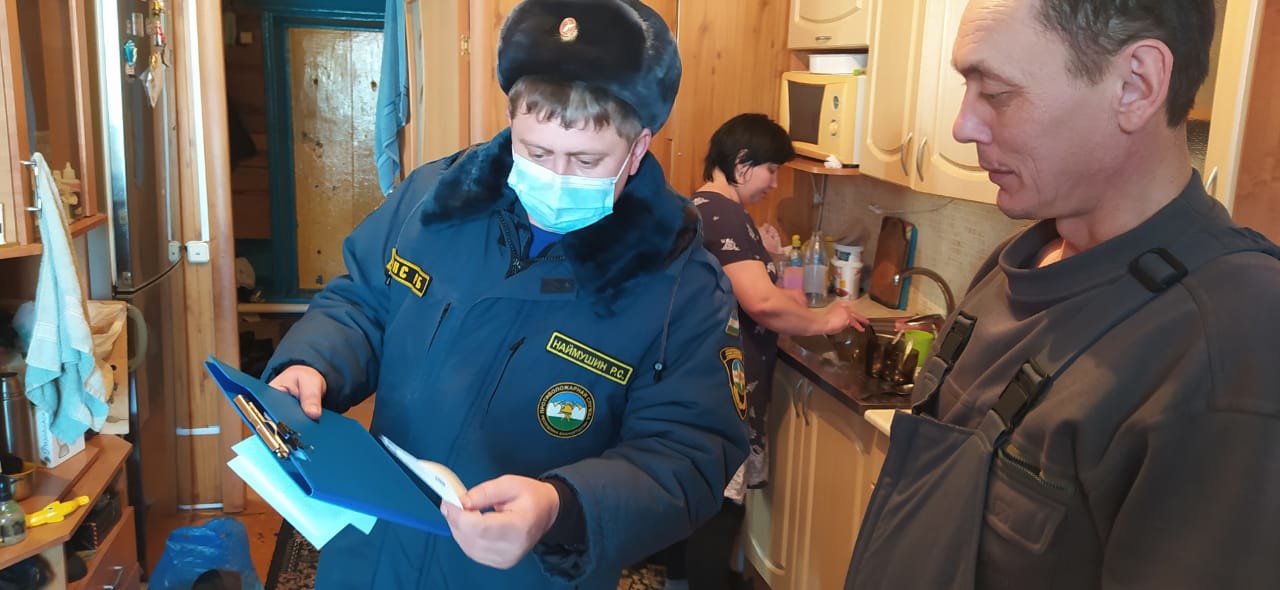 Зеленая Башкирия.
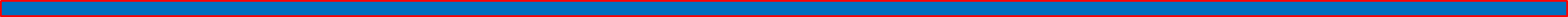 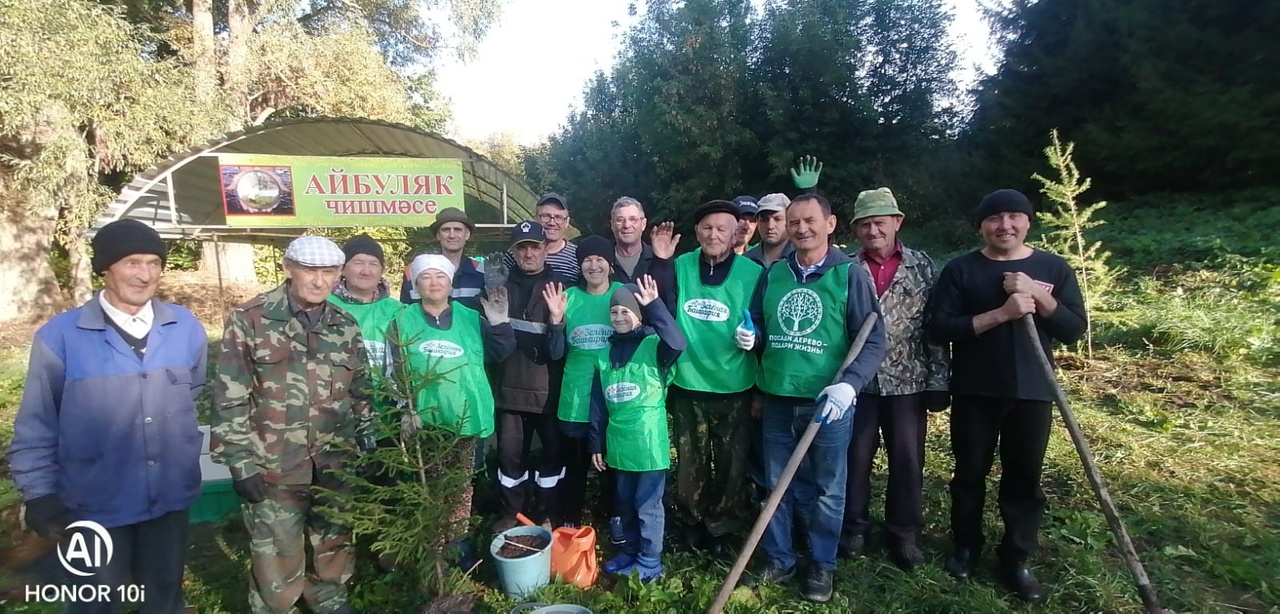 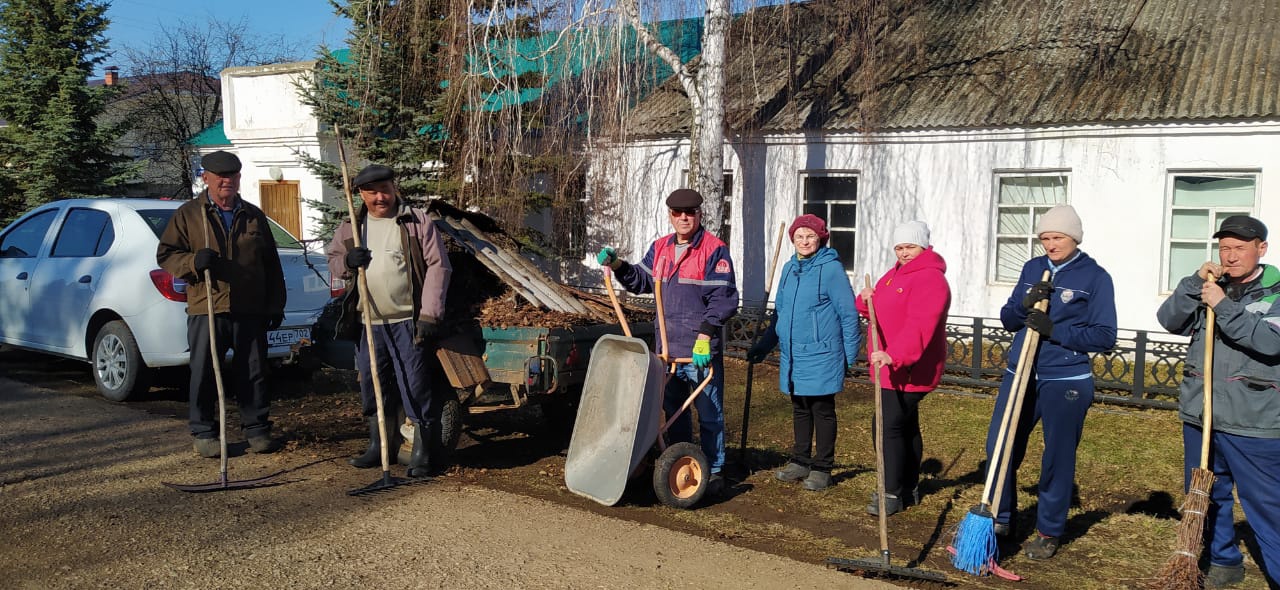 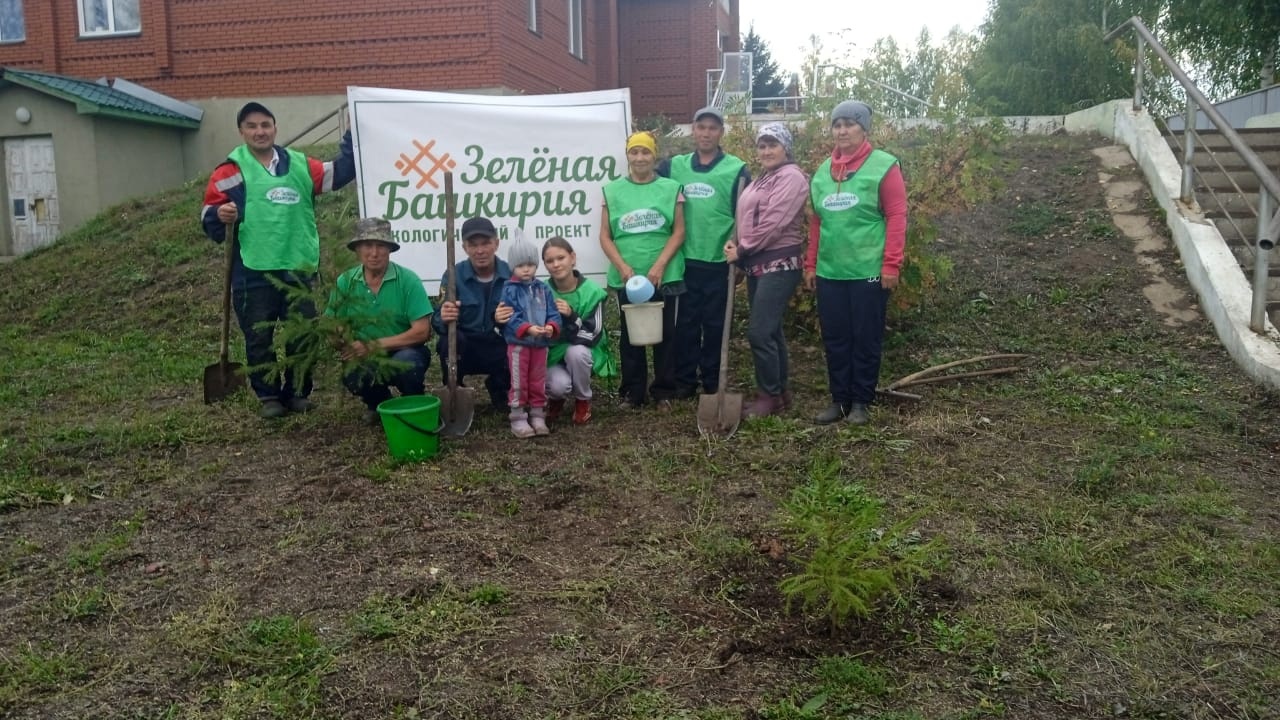 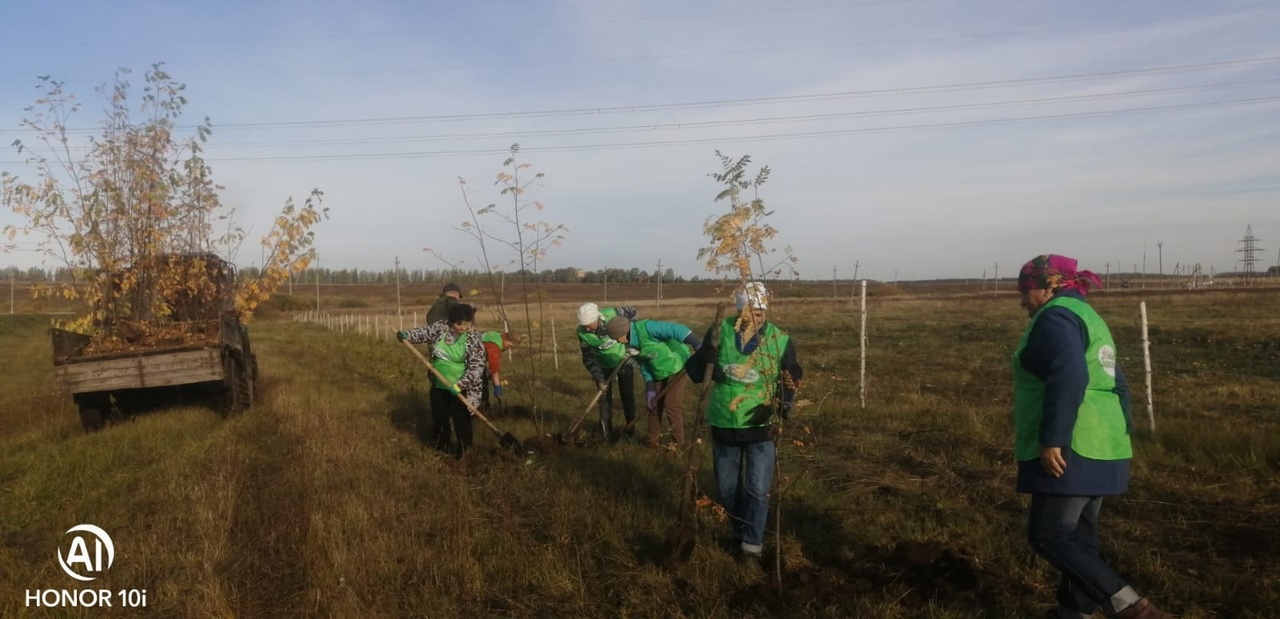 Конкурсы, проекты
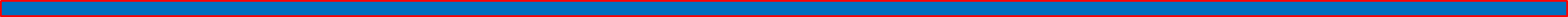 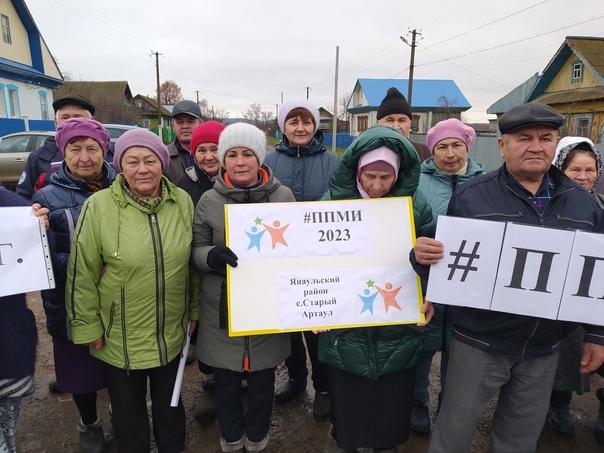 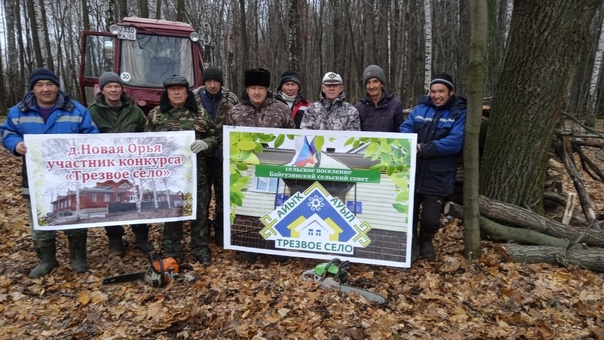 Сход граждан.
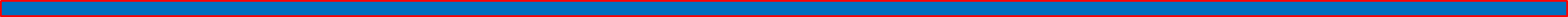 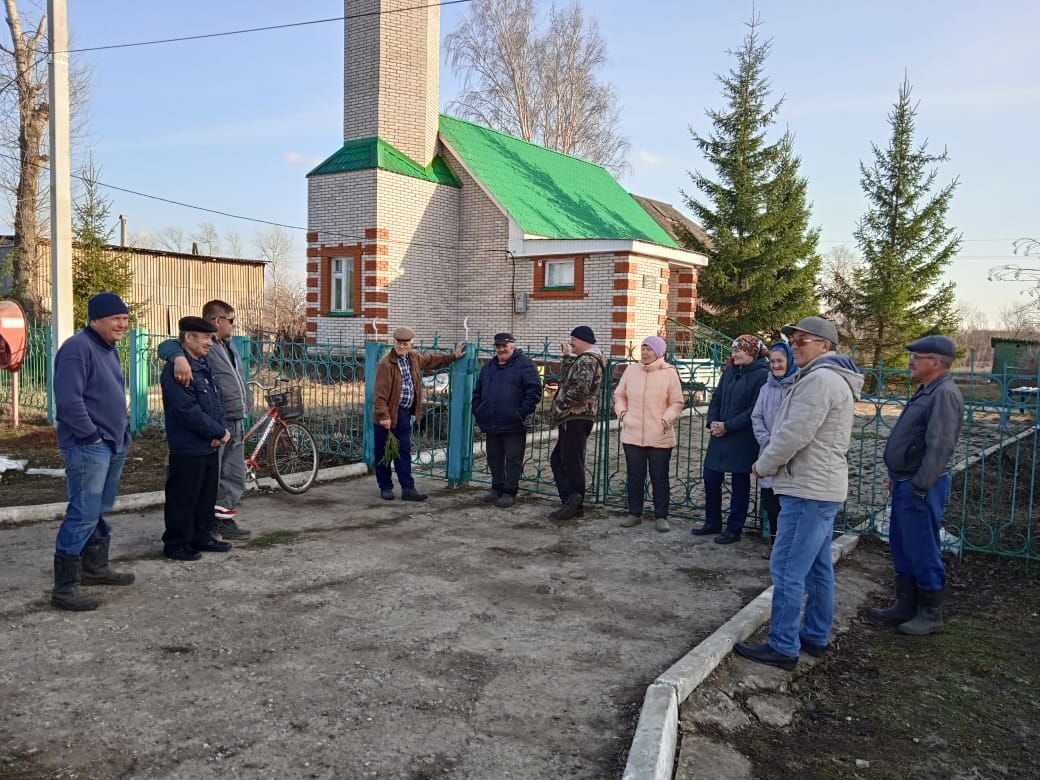 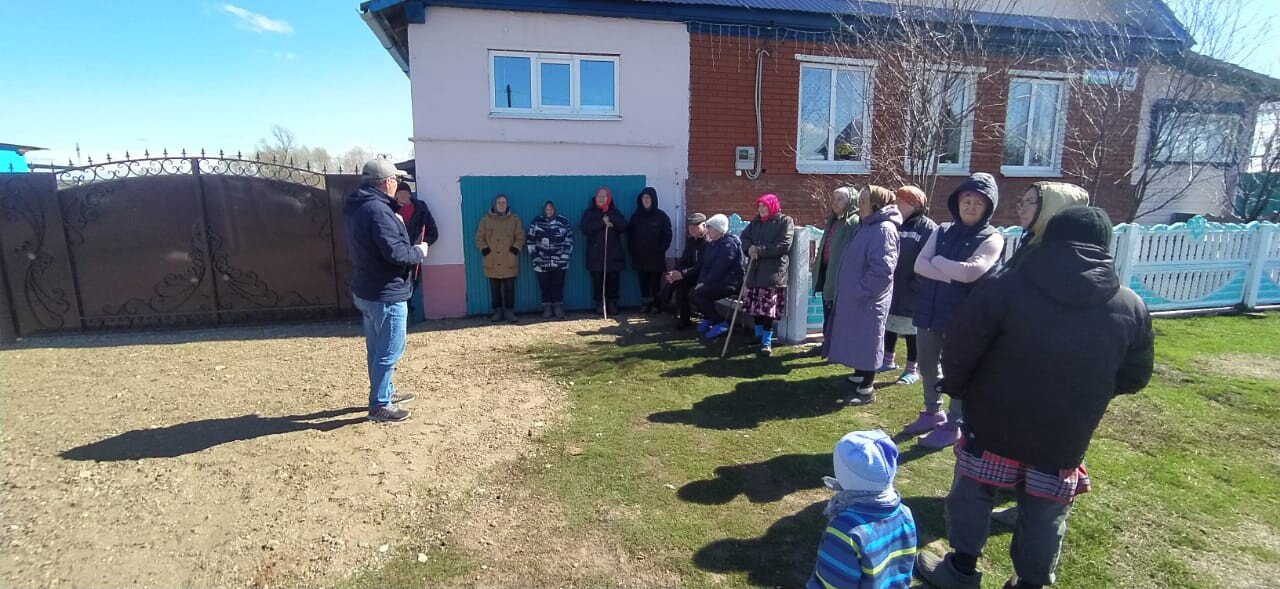 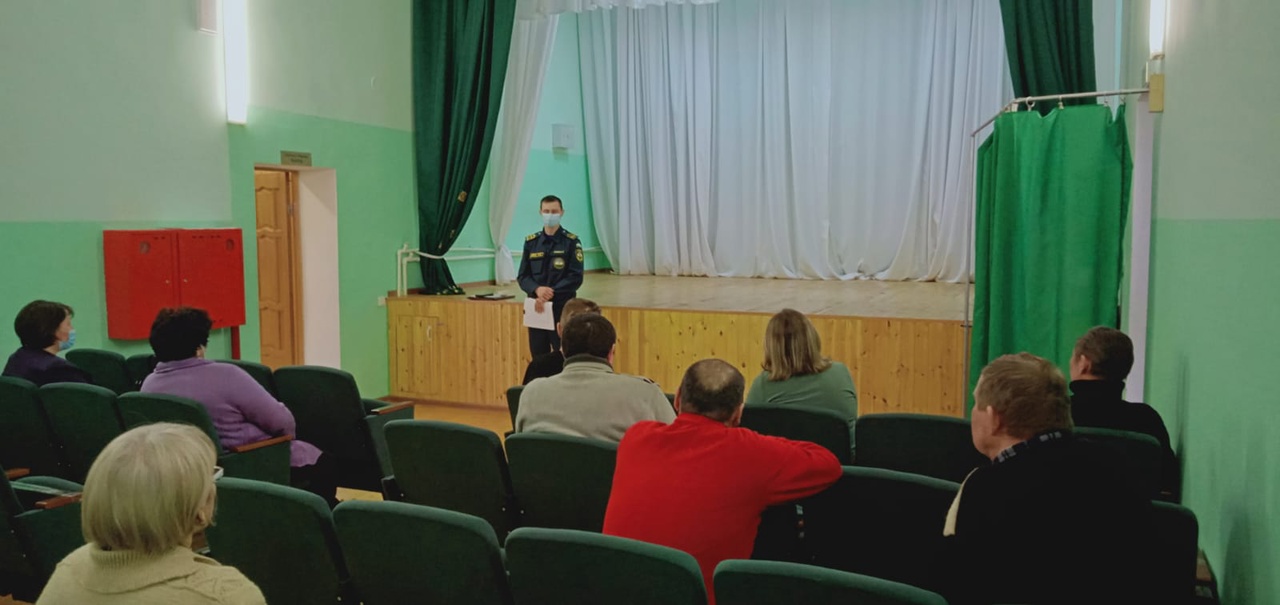 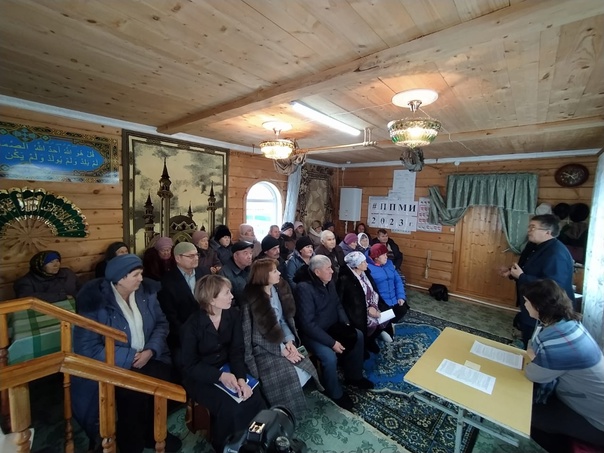 Работа специалистов.
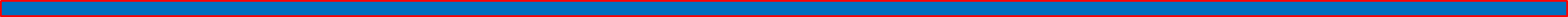 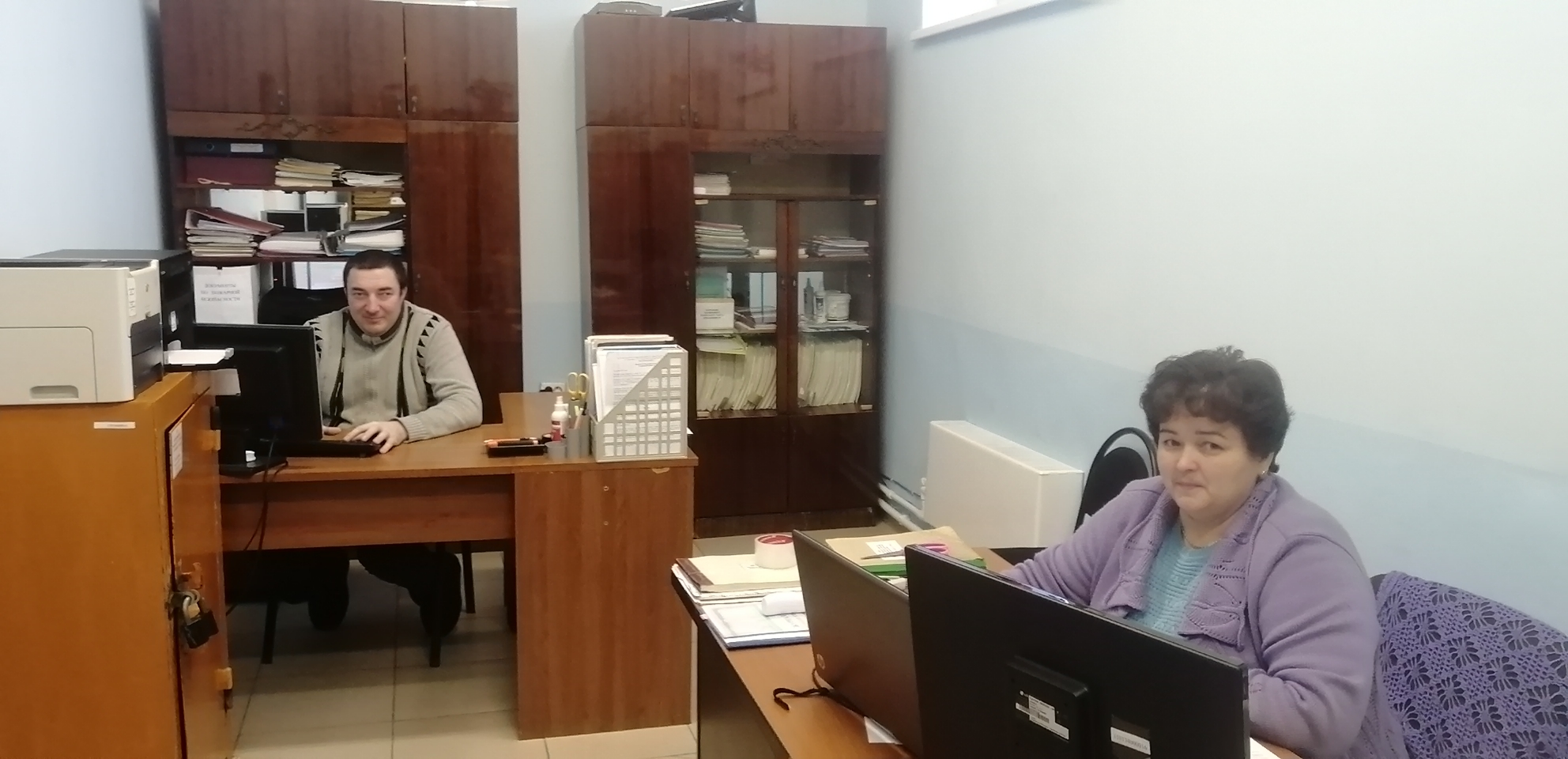 Население сельского поселения.
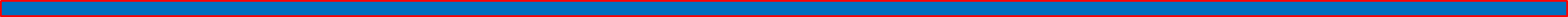 В состав поселения входят 9 населенных пунктов

Население на 01 января 2023 года составляет 1473 чел.  на 01.2020 г было  1494 ч.                      
В 2022 году родились    5 чел.,  3 мальчика, 2 девочки,    2020 г : 8/5/3
умерло 33,      зарегистрирован брак     3 пары. 
Пенсионеров 362 человек, из них 258 женщин 104 мужчин. 
Трудоспособного населения 764 человек, несовершеннолетних детей – 202 чел. , из них до 6-ти летнего возраста – 62 чел. 
Участников ВОВ – 1 чел., тружеников тыла – 18 чел., многодетных семей – 19 , в них детей – 51.
ФИНАНСЫ
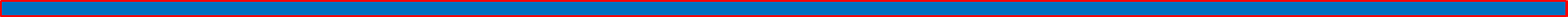 По состоянию на 01 января 2023 года по сельскому поселению Байгузинский сельсовет: 
*уточненный бюджет на 2022 год составил                                    7756,9 тыс.руб, 
  утвержденный бюджет на 2022 год                                                4772,0 тыс.руб.
*собственные доходы за прошлый 2022 год составили в сумме    747,0 тыс.руб. 
 
Всего начислено за 2022 год по сельскому поселению:
налога на имущество  239 жилых домов на сумму                    63097,0 рублей
 оплатили на  01.01.2023 всего                                                     50590,0 рублей.  
 земельного налога  на 1007 земельных участков  на сумму   307378,0 рублей      оплатили на 01.01.2023 всего                                                      412930,0 рублей.  
транспортного налога за 2021 год                                               712494,0 рублей.
СЕЛЬСКОЕ ХОЗЯЙСТВО
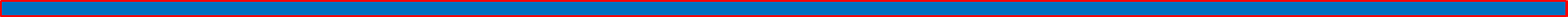 В настоящее время в сельском поселении действует                    Трудоустроено 
одно сельхозпредприятие –ООО СП «Ленина»                                      12 чел

три фермерских хозяйства:
КФХ «Наргиз» в с.Айбуляк,                                                                       4 чел

КФХ Камалова Р.Р. с. Старый Артаул,                                                     8 чел

КФХ Сафаров Ф. Ф. в с.Байгузино.                                                           4 чел
ТРАНСПОРТ И СВЯЗЬ
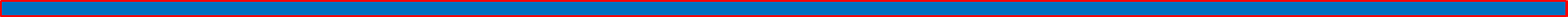 На территории сельского поселения зарегистрированы и состоят на учете РЭГ ГИБДД г.Янаул: 
383    легковых автомобилей разных марок
10      автомобилей  УАЗ
26      автомобилей Газель
11      тракторов.
Население имеет сотовые телефоны, подключена связь МТС,МЕГАФОН, БИЛАЙН.  
Плохая сотовая связь в д. Гудбурово и в д. Уракаево.
Почтовую связь представляет Янаульское отделение связи.
Основу телефонной сети общего пользования - «Башинформсвязь». 
Больше 500 домов обеспечены телефонной связью, интернетом,   АЙ-ПИ телевиденьем.
ТОРГОВЛЯ И УСЛУГИ
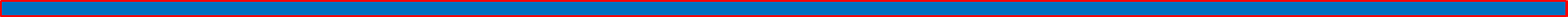 На территории поселения функционирует 4 (четыре) торговых точек:
с. Байгузино, с. Айбуляк, д. Старый Артаул  - Трудоустроено 7 чел
 
На территории СП расположены:                         Трудоустроено:
 автосервис                                                                            1 чел
 известковый цех в д.Гудбурово                                          2 чел
 хлебопекарня в с.Байгузино                                               45 чел
 хлебопекарня в  с.Айбуляк                                                  7 чел
 пилорама в д.Старая Орья.                                                  8 чел
                                                                        ВСЕГО           70 чел
ЖИЛИЩНО-КОММУНАЛЬНОЕ ХОЗЯЙСТВО
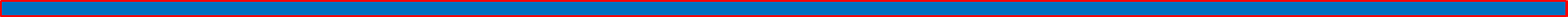 Распределение жилищного фонда по категориям составляет:
 
Жилые дома 887 домов:
   с.Байгузино –                  236 домов
   с.Айбуляк –                      147 домов
   с.Старый Артаул –           94 дома
   с.Ямбаево –                    75 домов
   д. Гудбурово –                  99 домов
   д.Новая Орья –               61 домов
   д.Нократ –                       43 дома
   д.Старая Орья –             46 домов
   д.Уракаево –                   86 домов   
В 2022 году введено в эксплуатацию 5 домов,  429 кв.м. жилья.
ОБРАЗОВАНИЕ
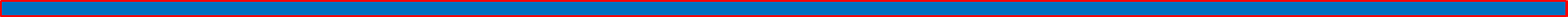 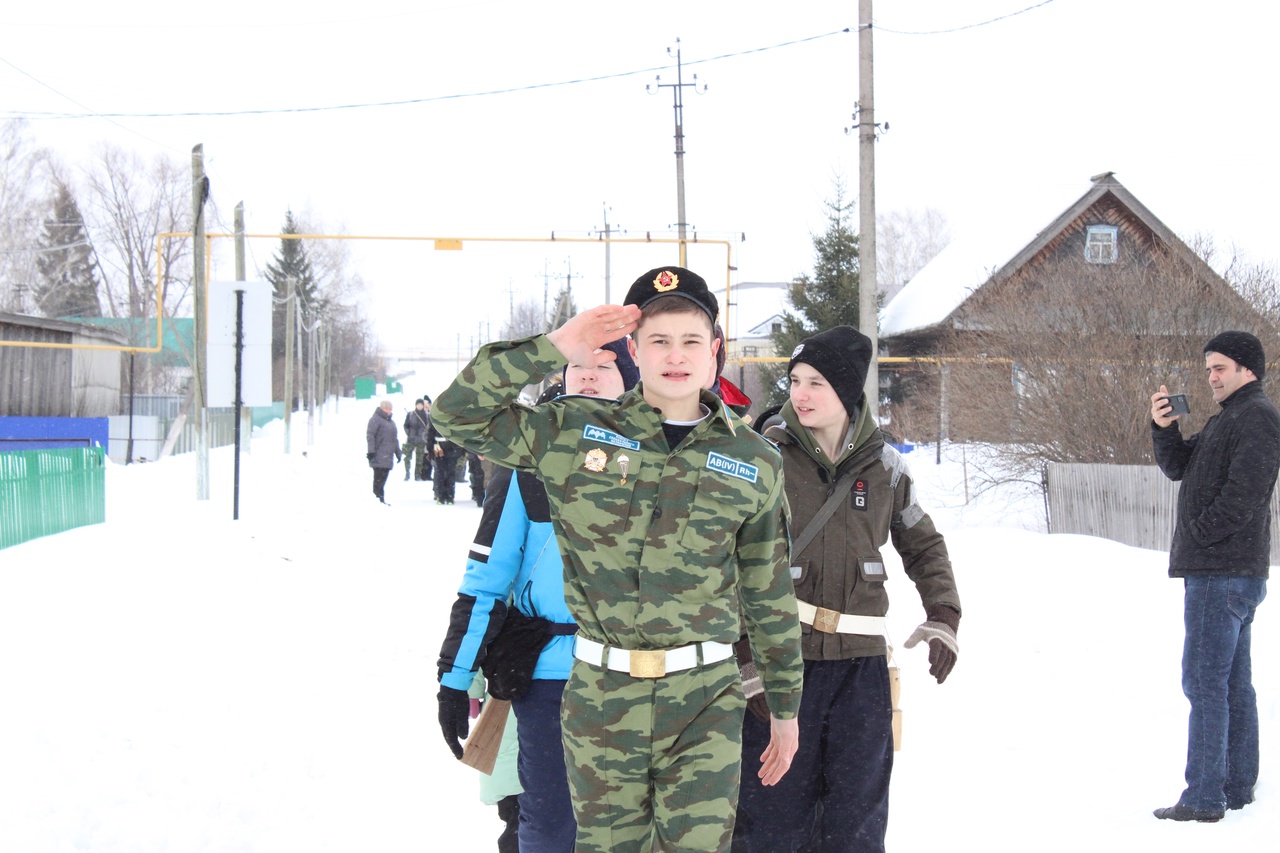 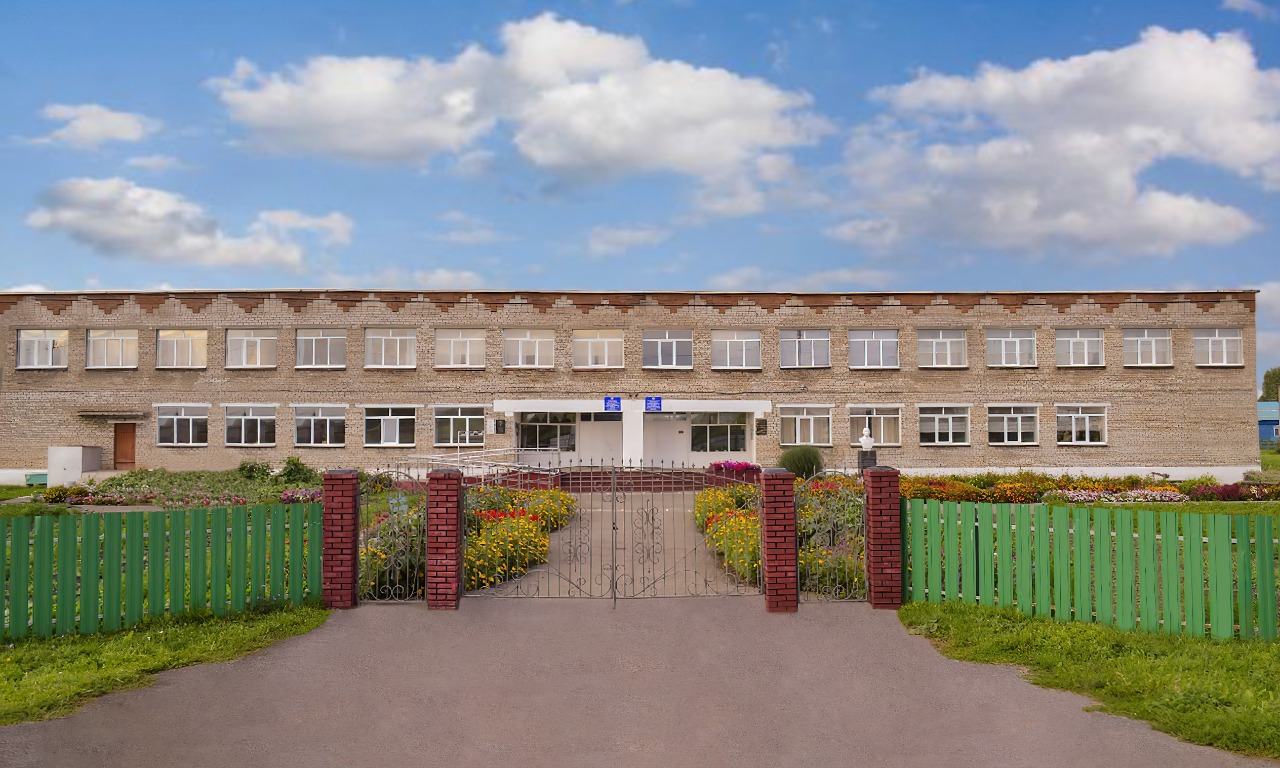 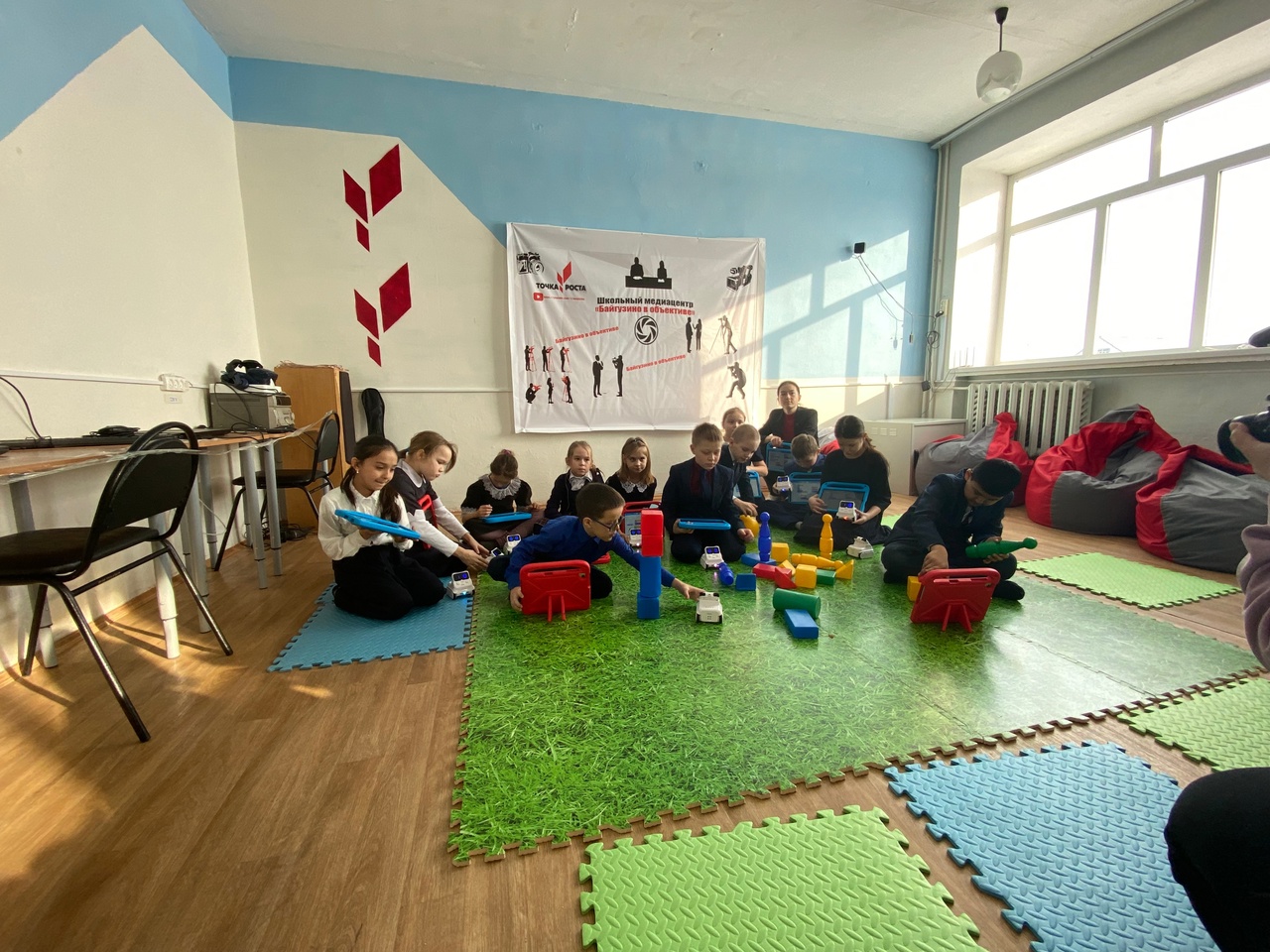 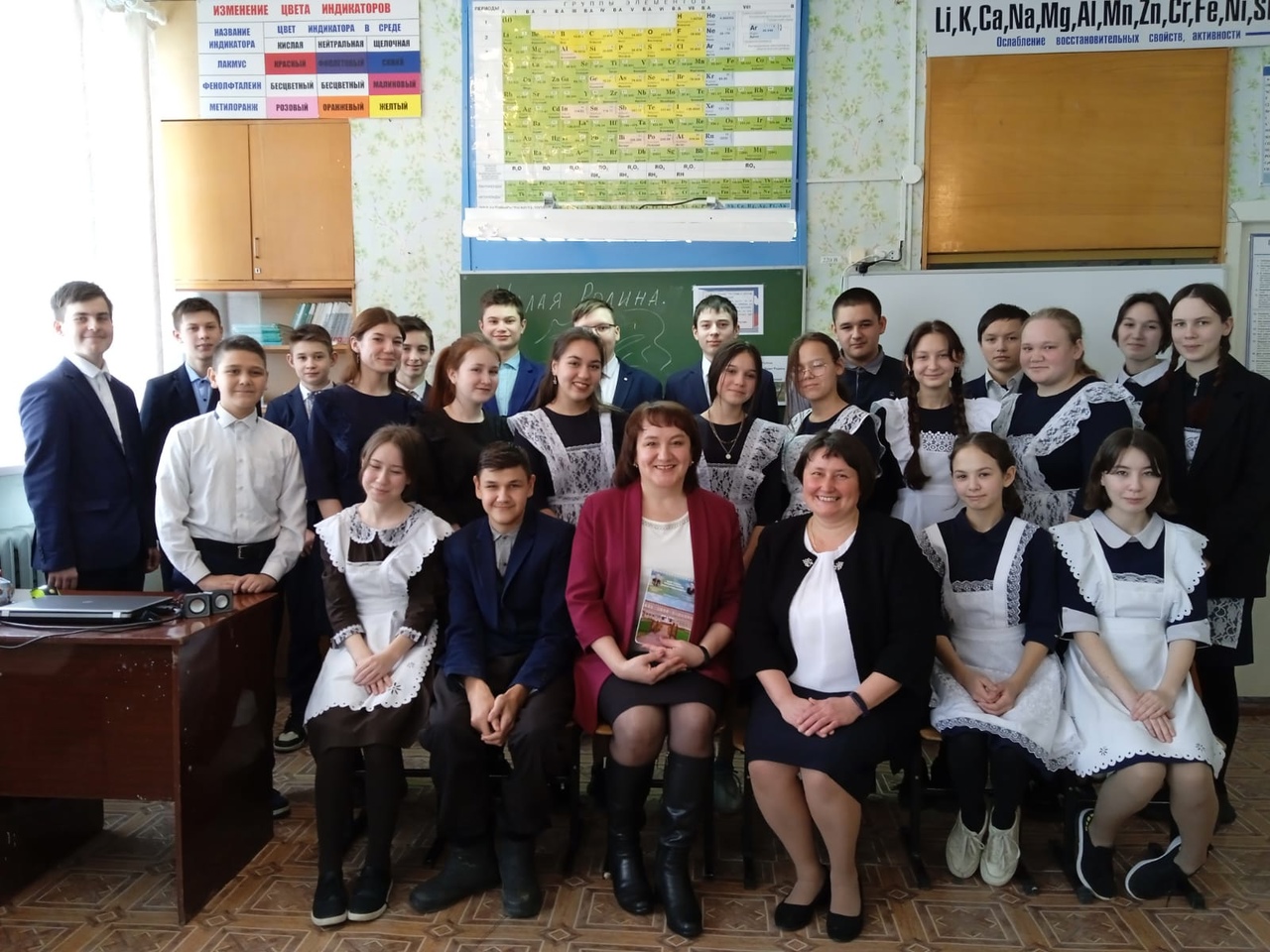 ЗДРАВООХРАНЕНИЕ
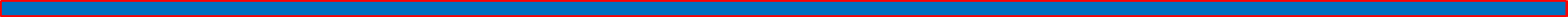 На территории СП имеется 5 (пять) ФАПов. 
Фельдшера которых обслуживают 9 населенных пунктов..
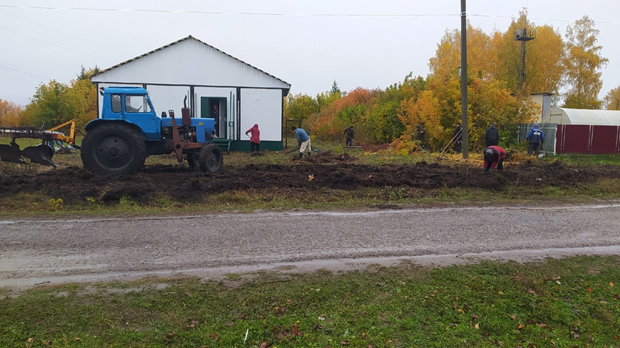 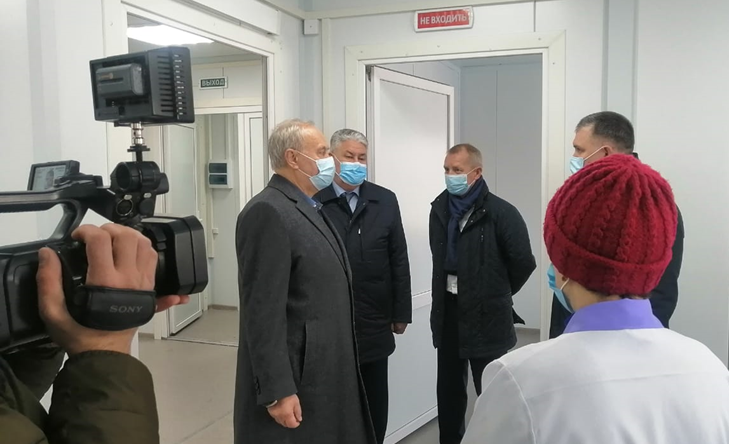 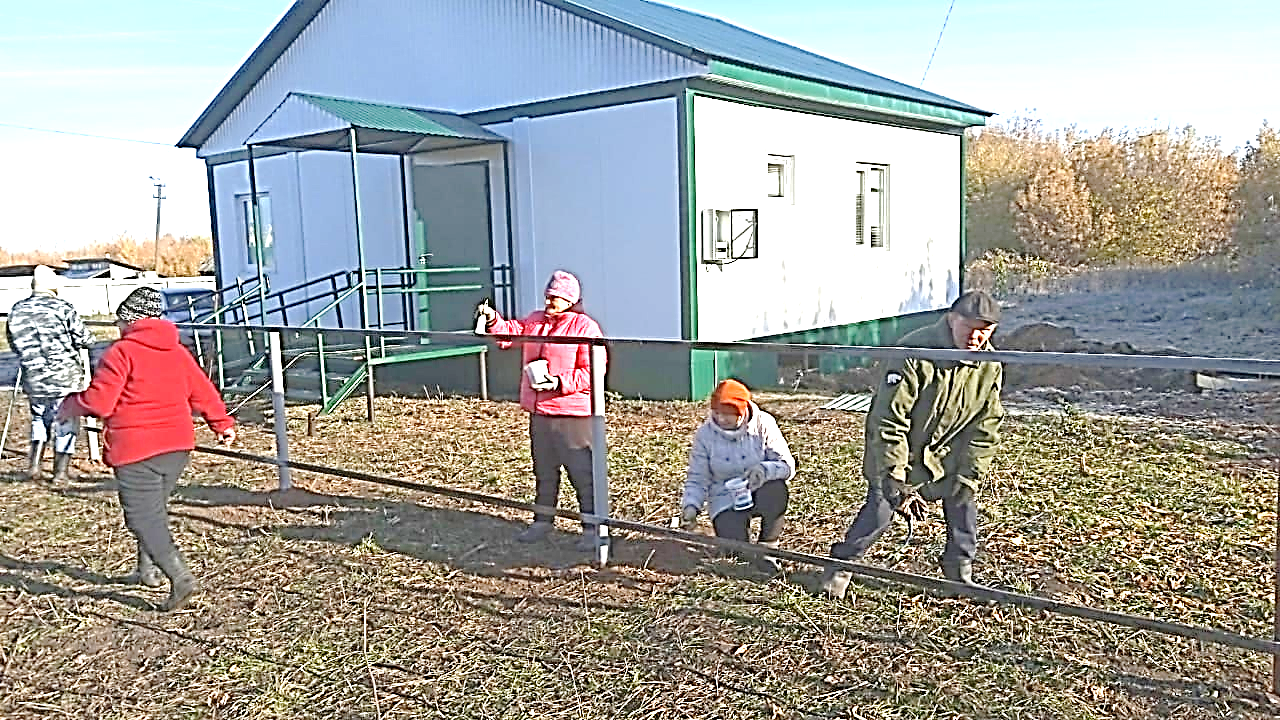 КУЛЬТУРА
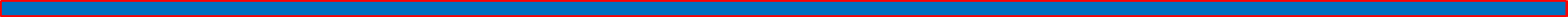 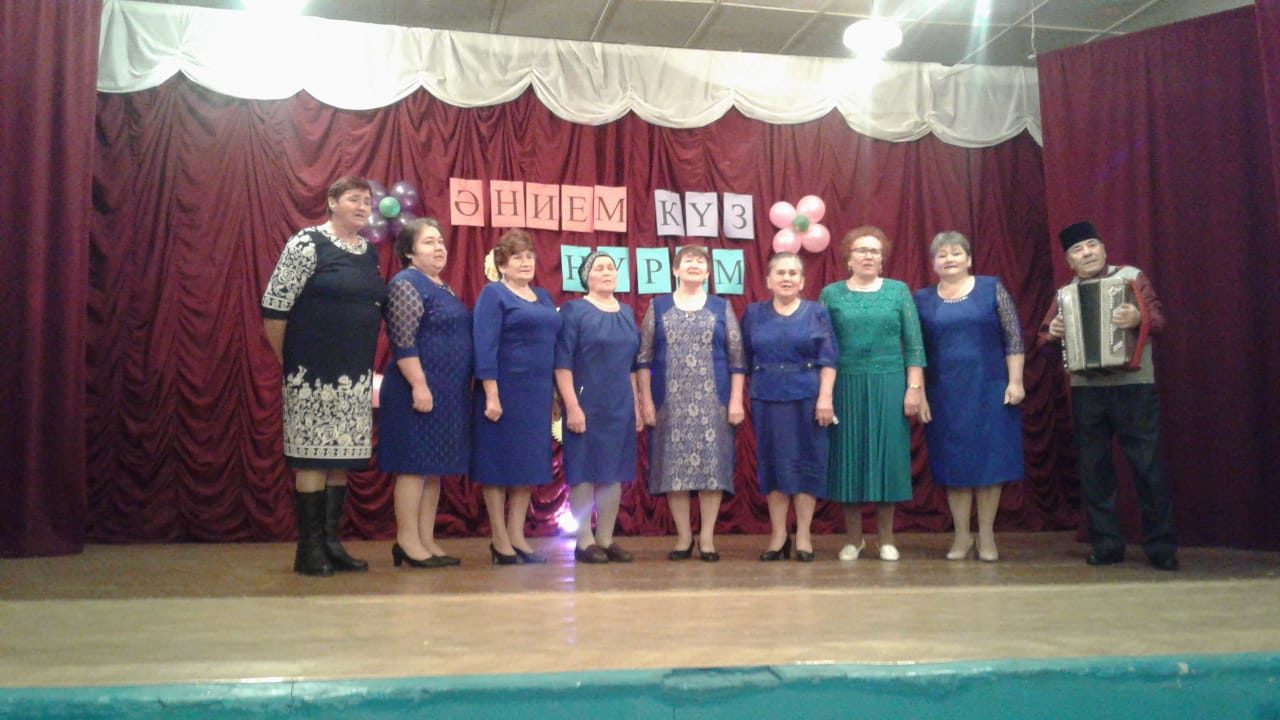 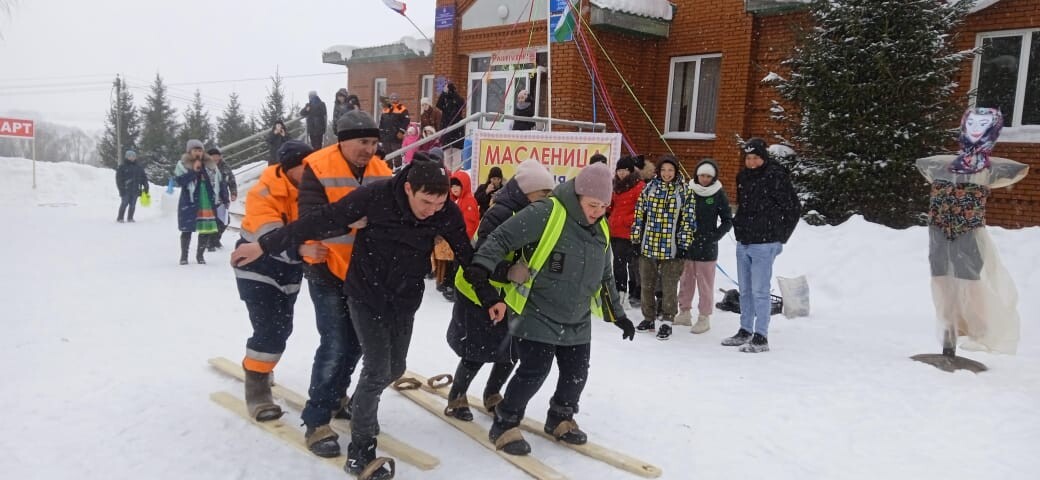 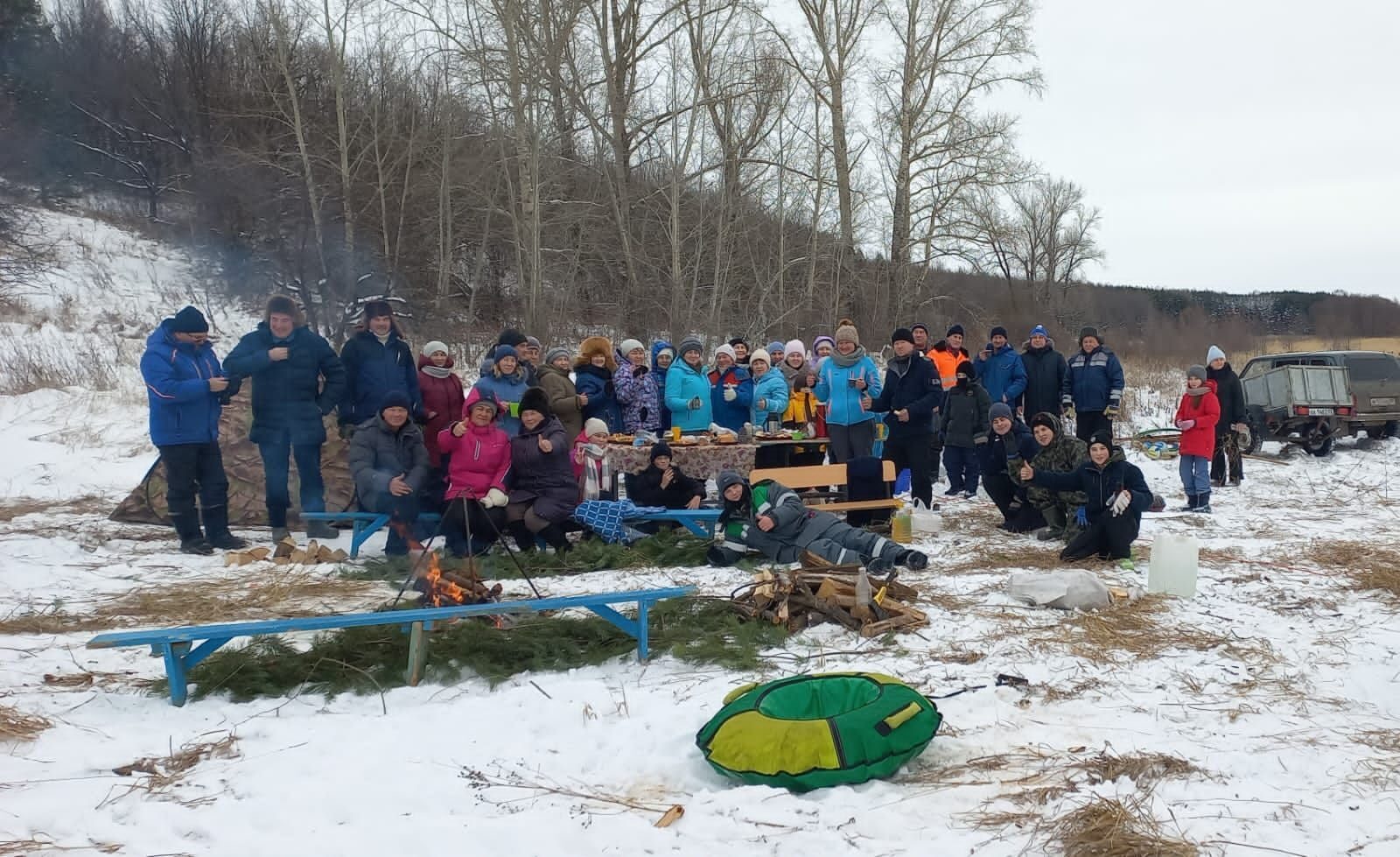 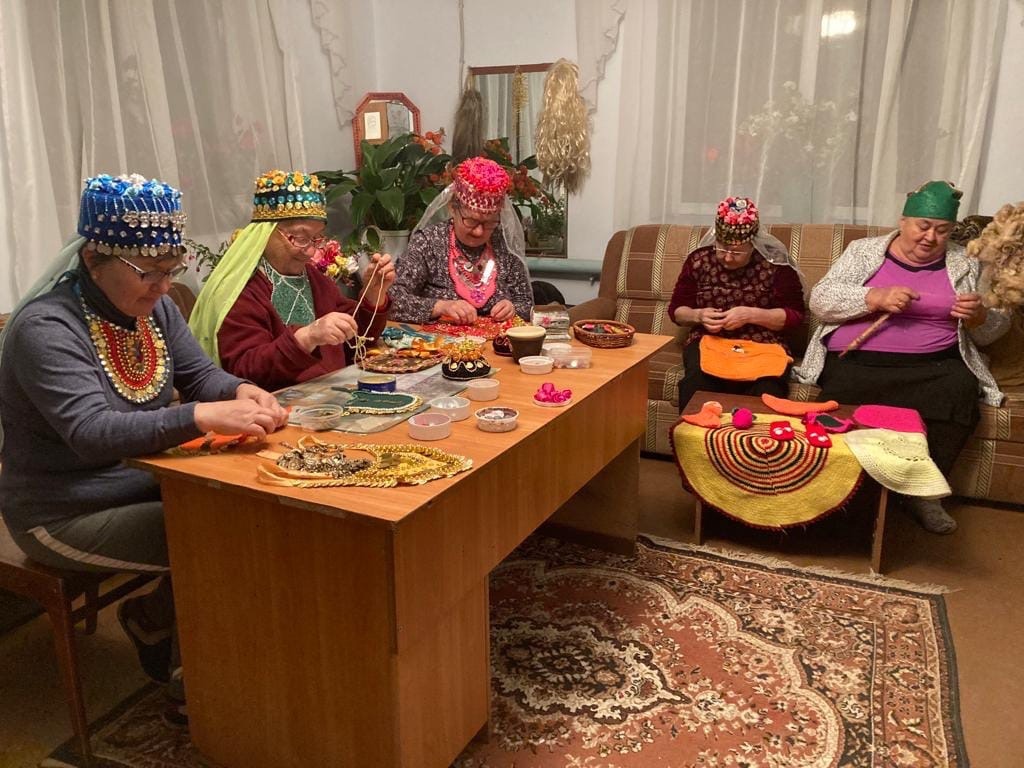 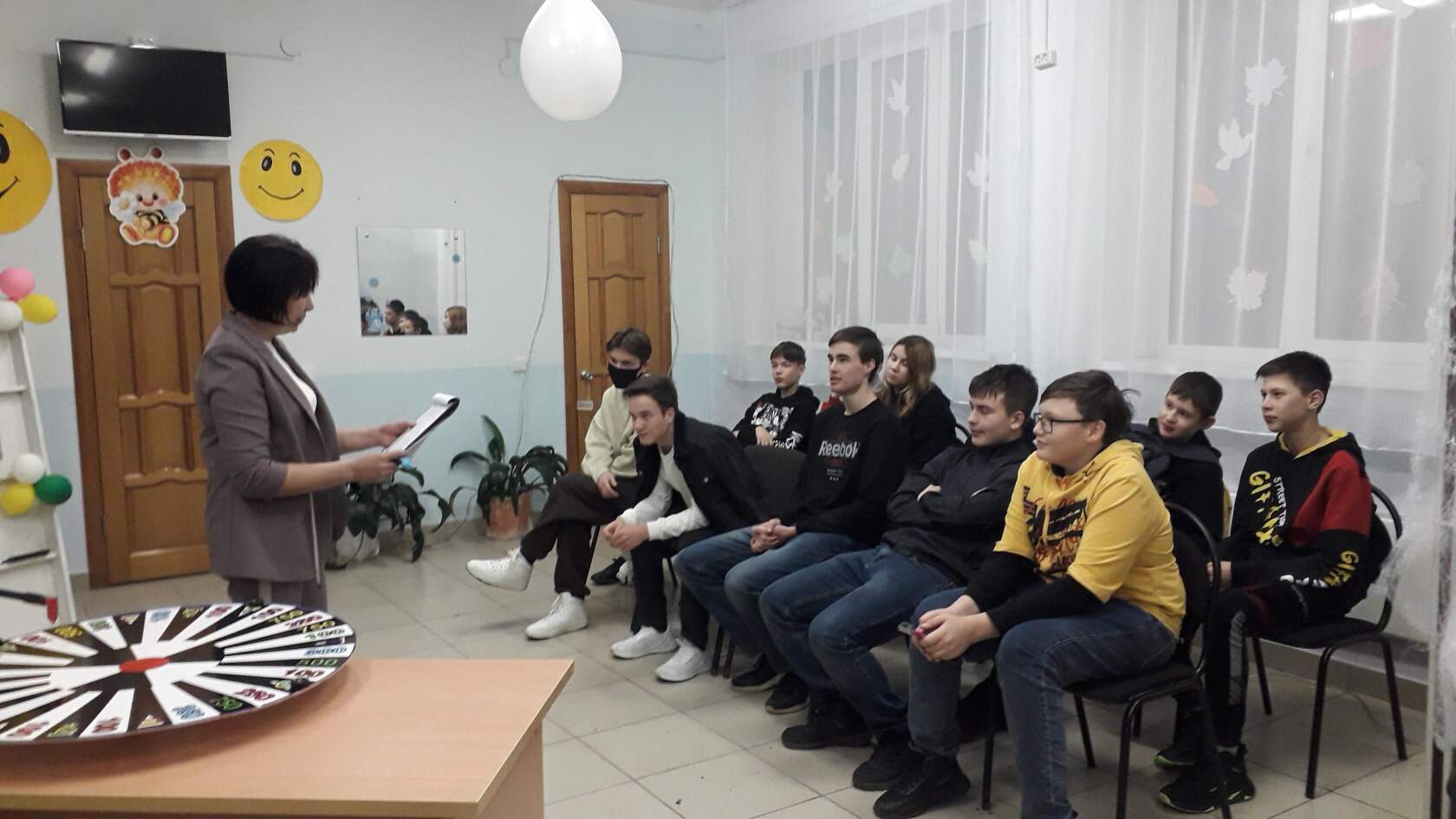 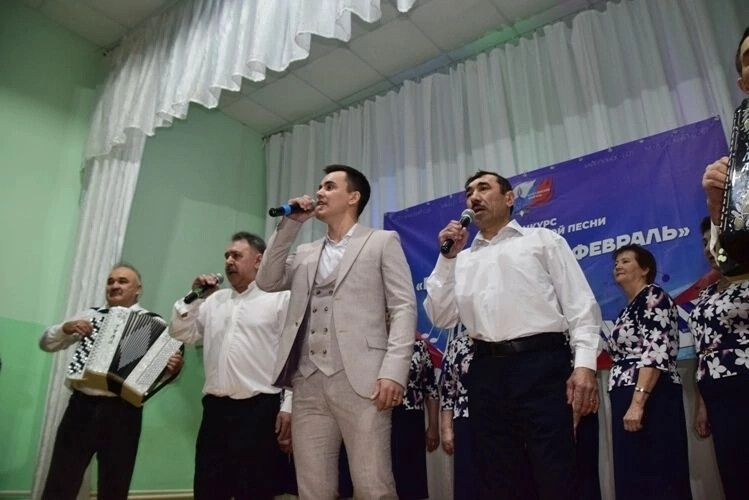 КУЛЬТУРА
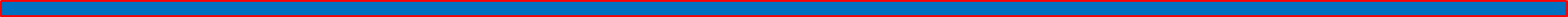 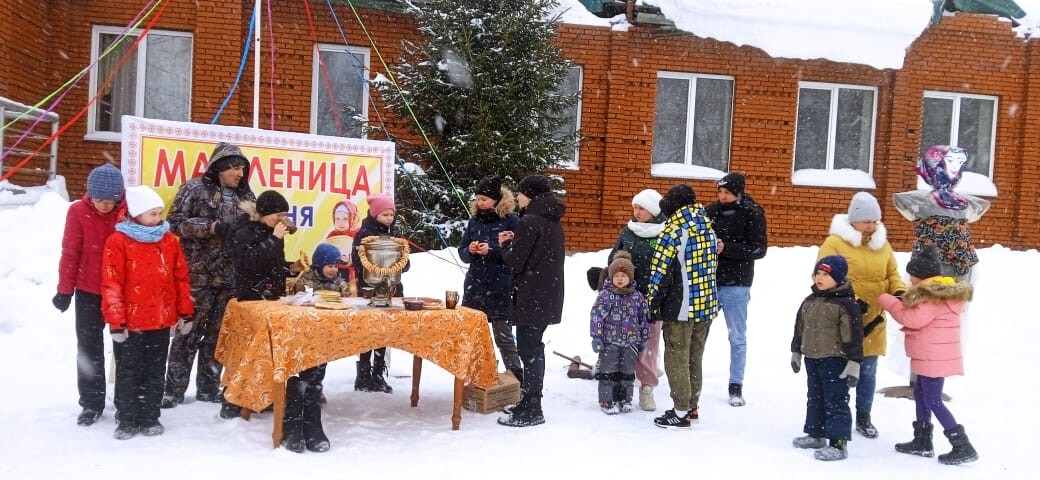 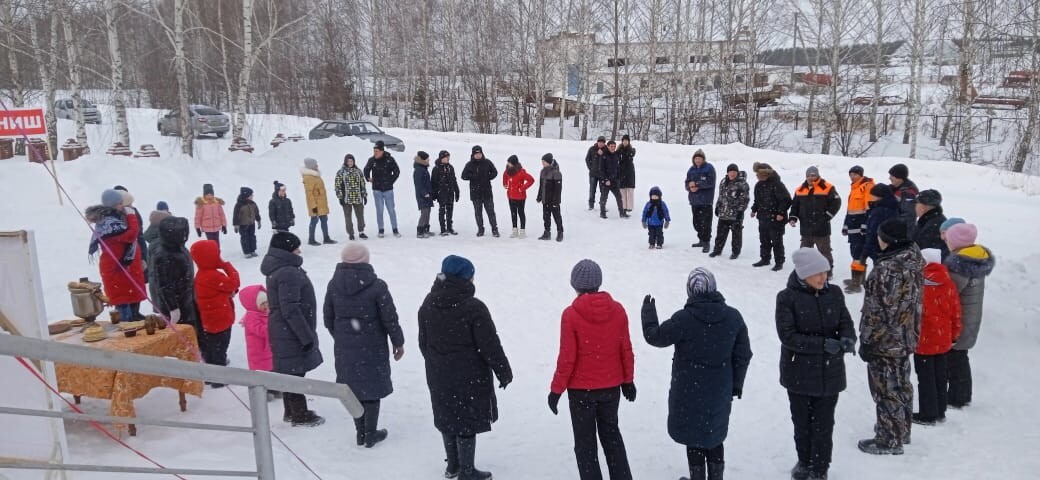 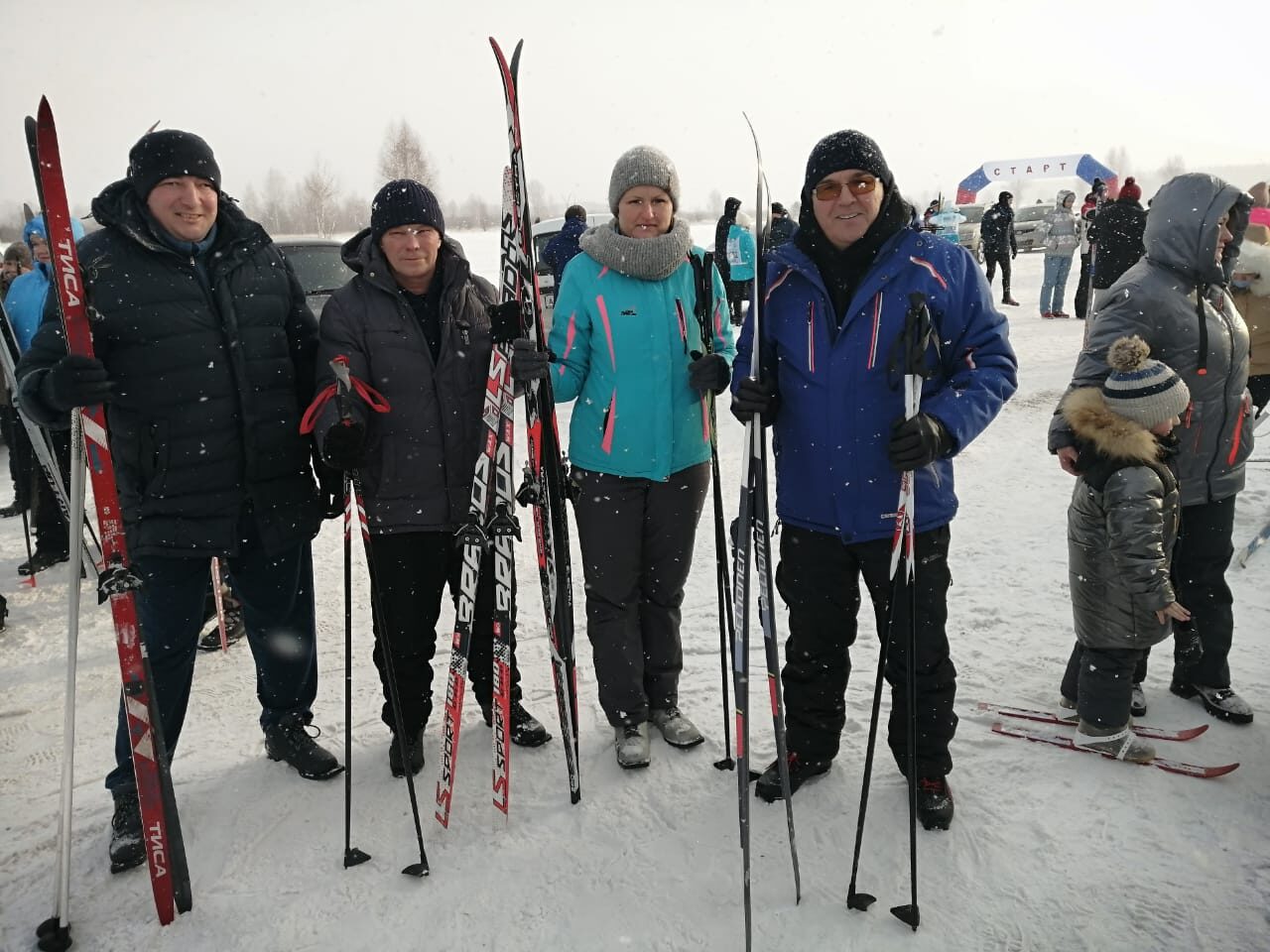 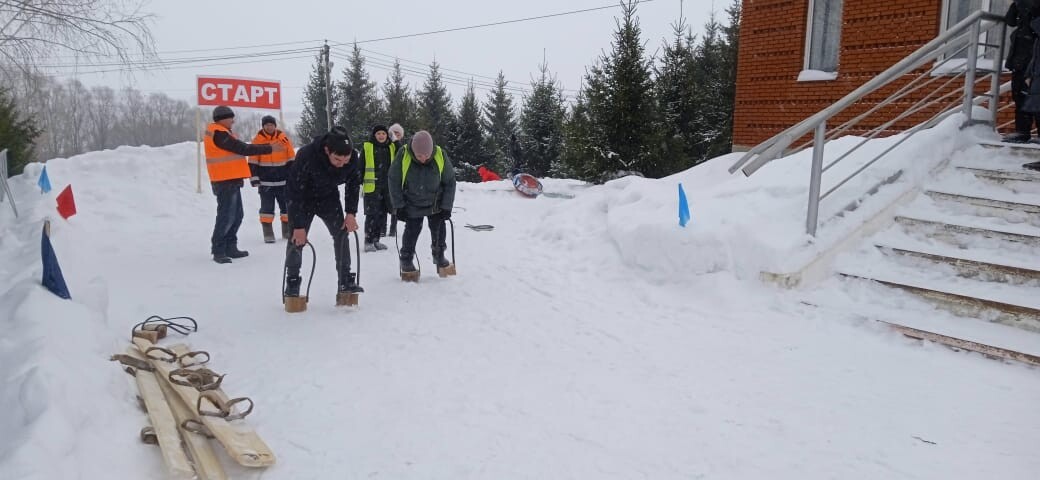 БЛАГОУСТРОЙСТВО. 
Ямочный ремонт асфальта в д. Гудбурово -  450 м
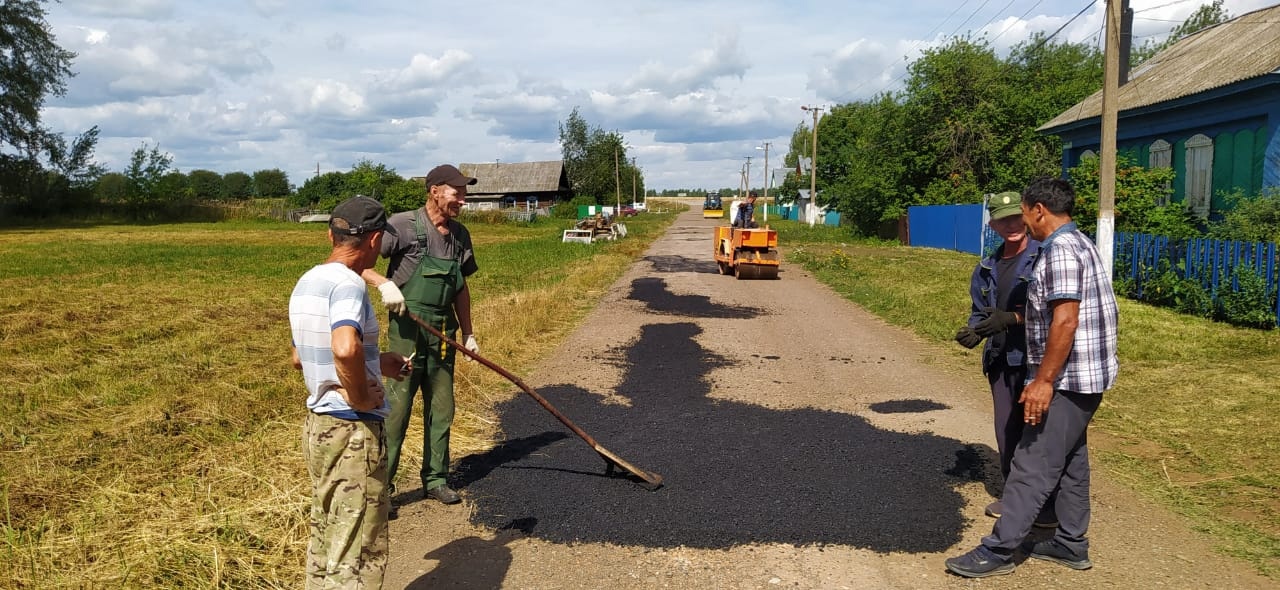 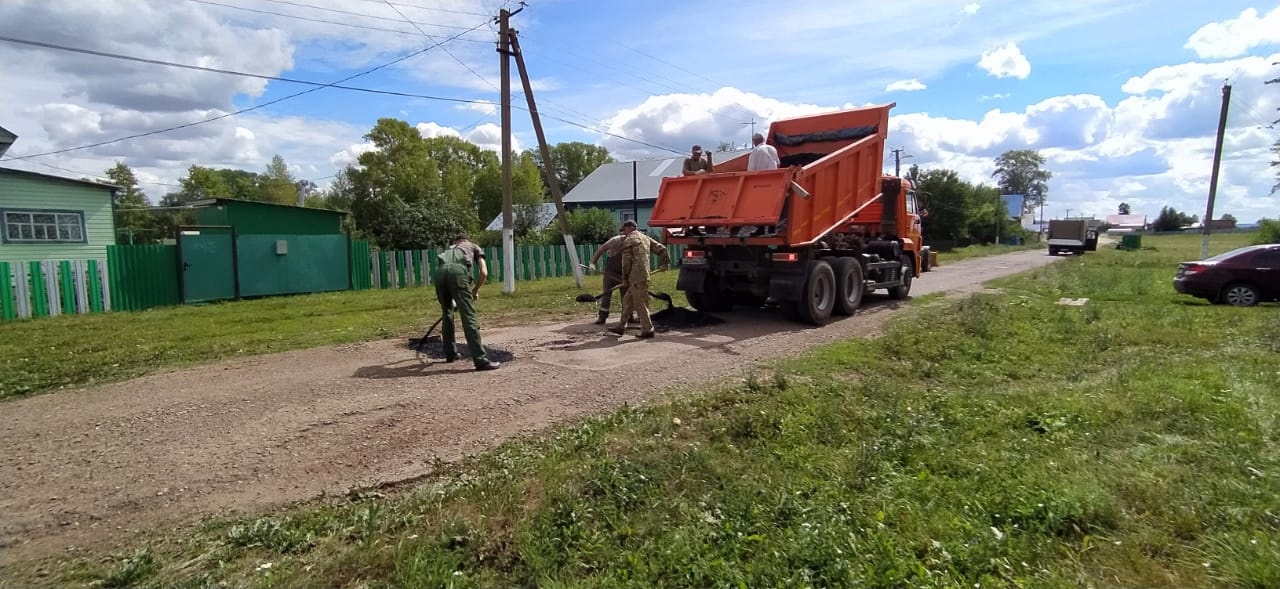 Ремонт дорожного покрытия в д. Уракаево
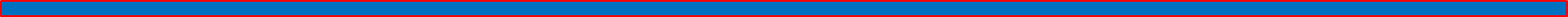 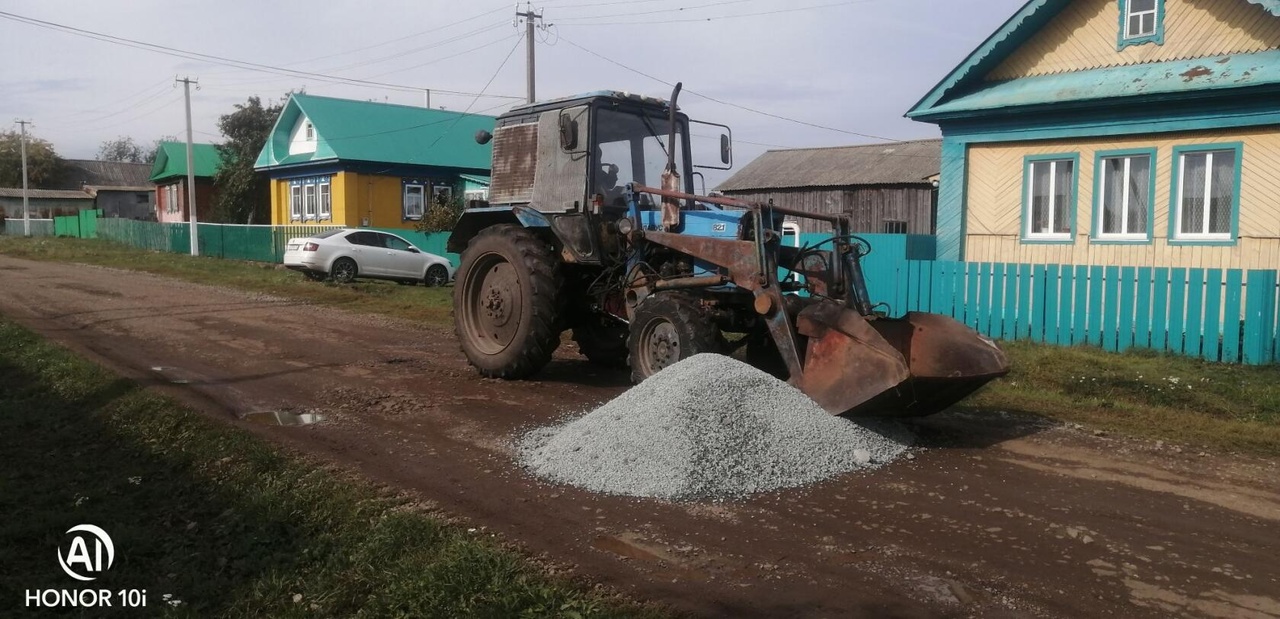 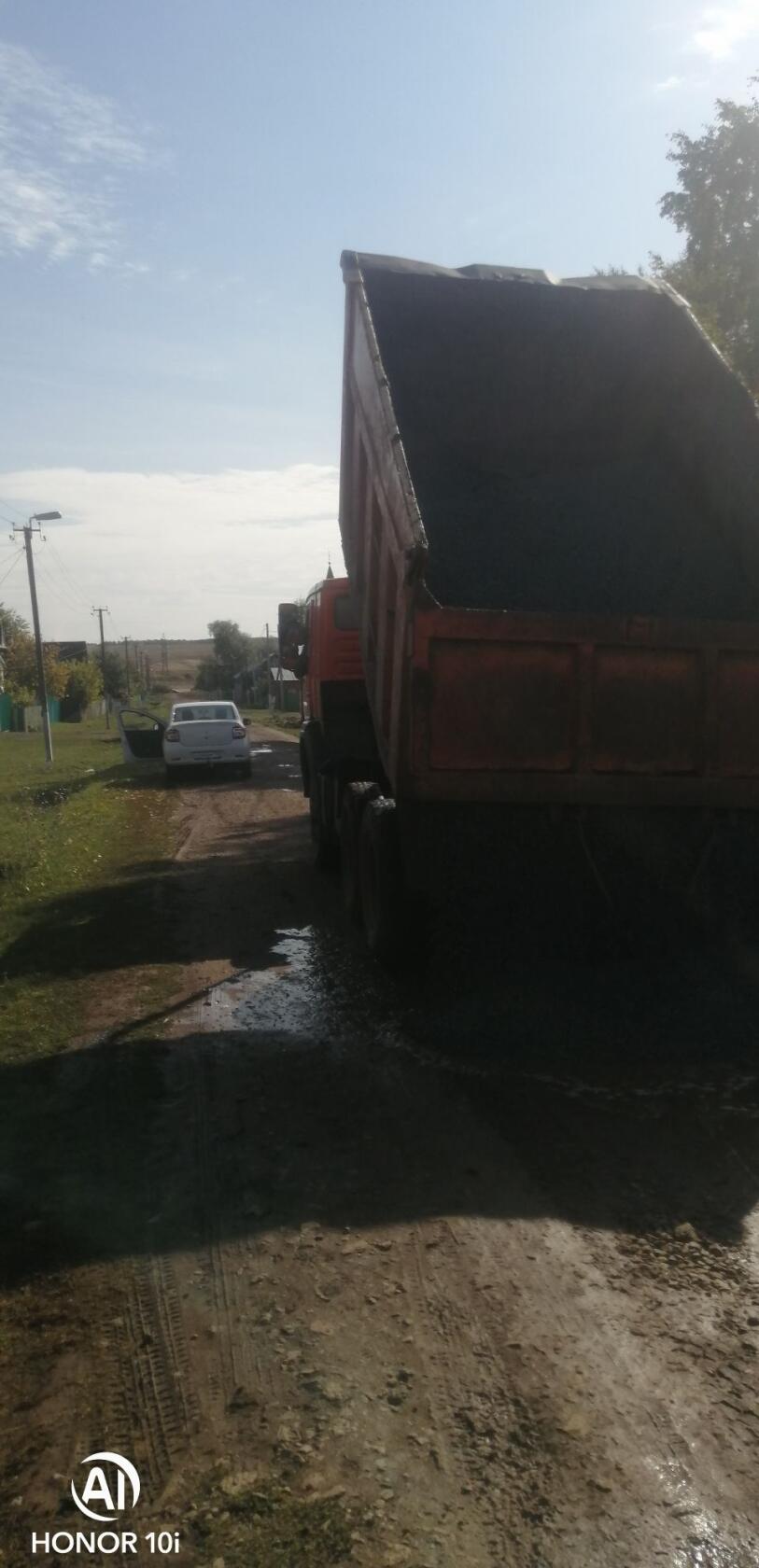 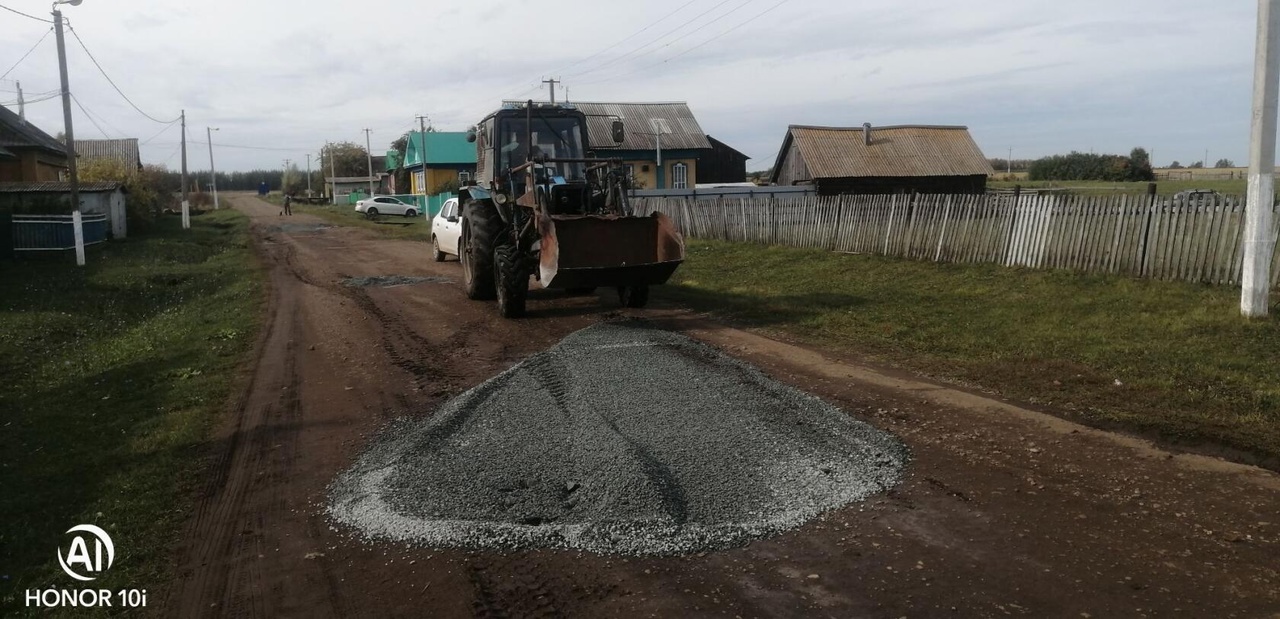 Ремонт моста в д. Уракаево (40 метров на 8 метров )
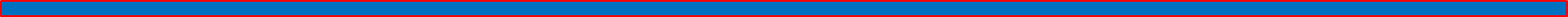 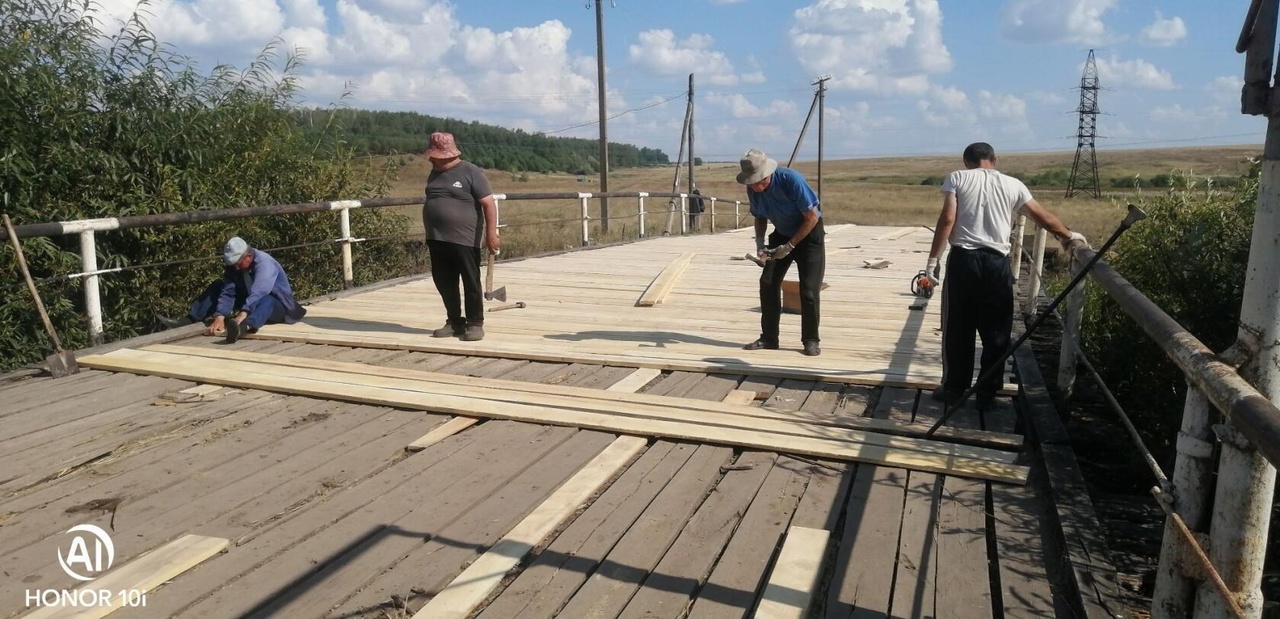 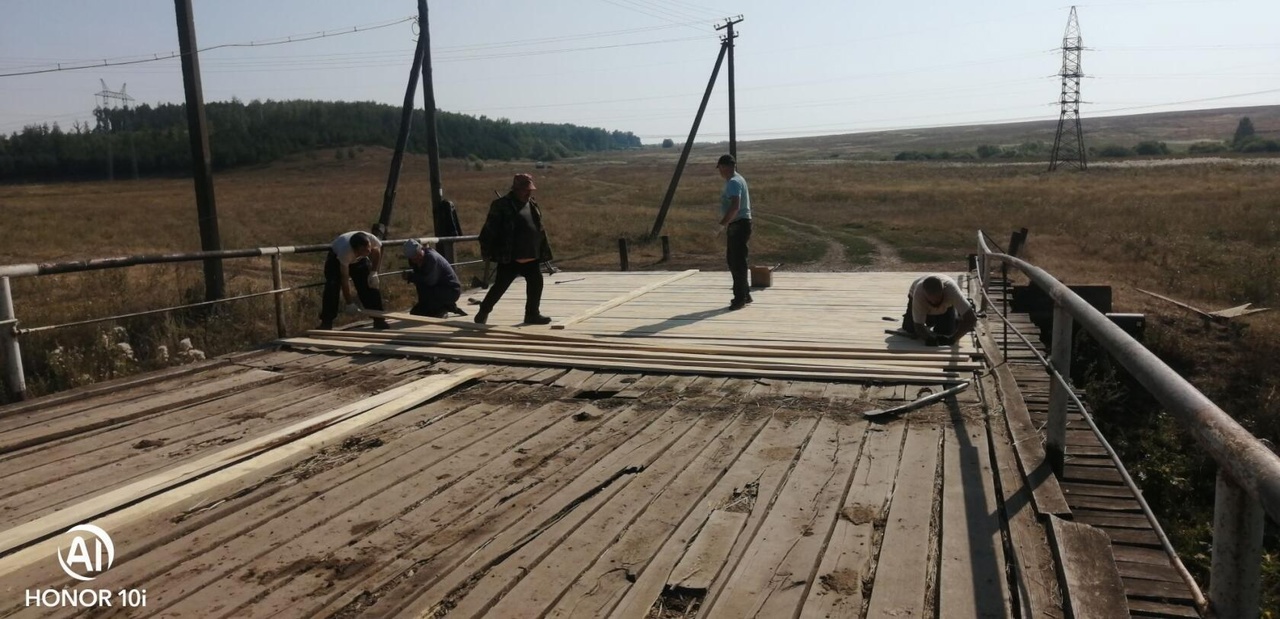 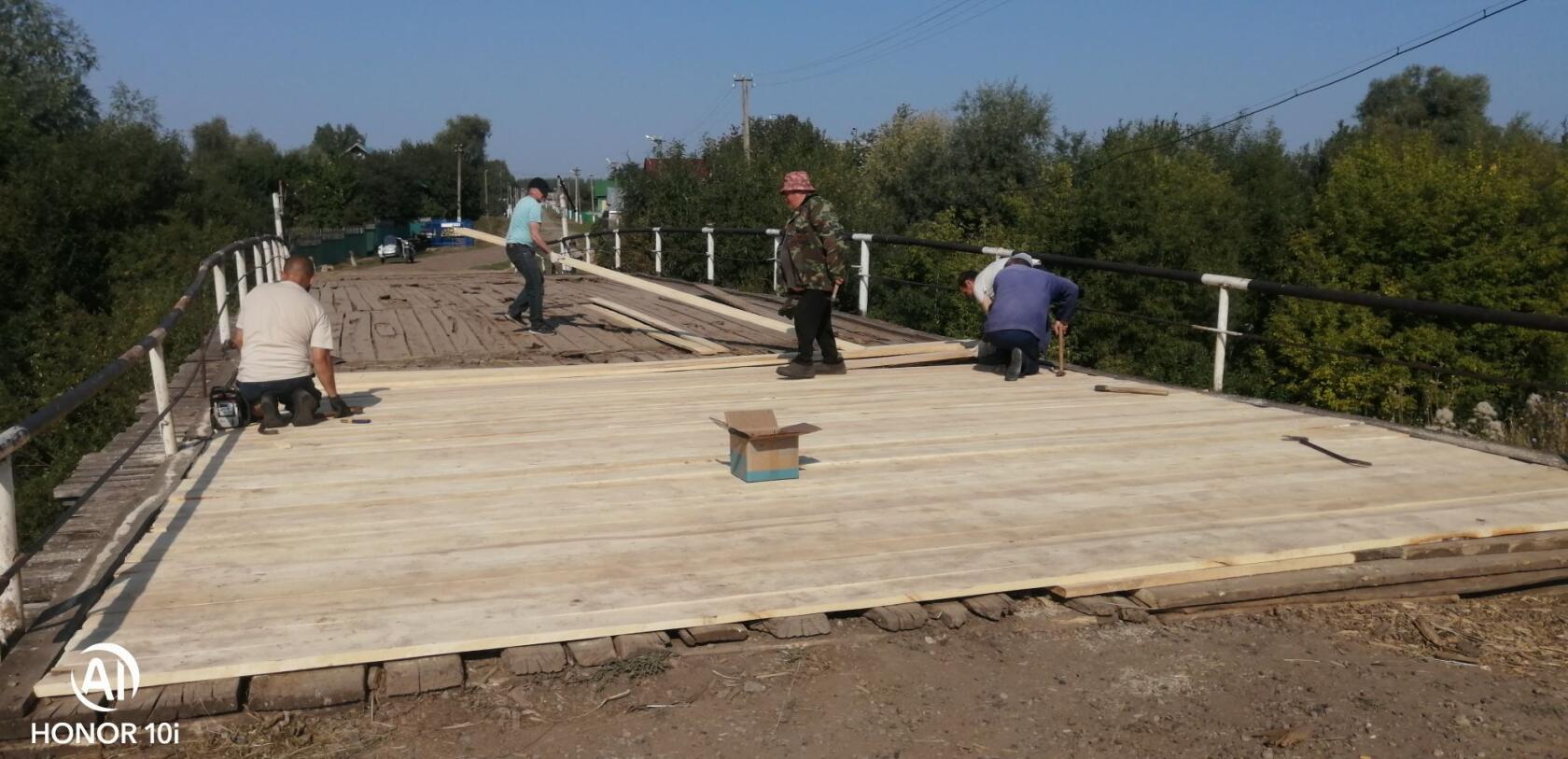 Ремонт (частичный ) заборов на кладбище в с. Байгузино и д.Нократ
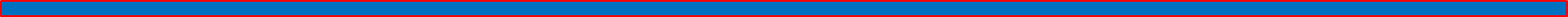 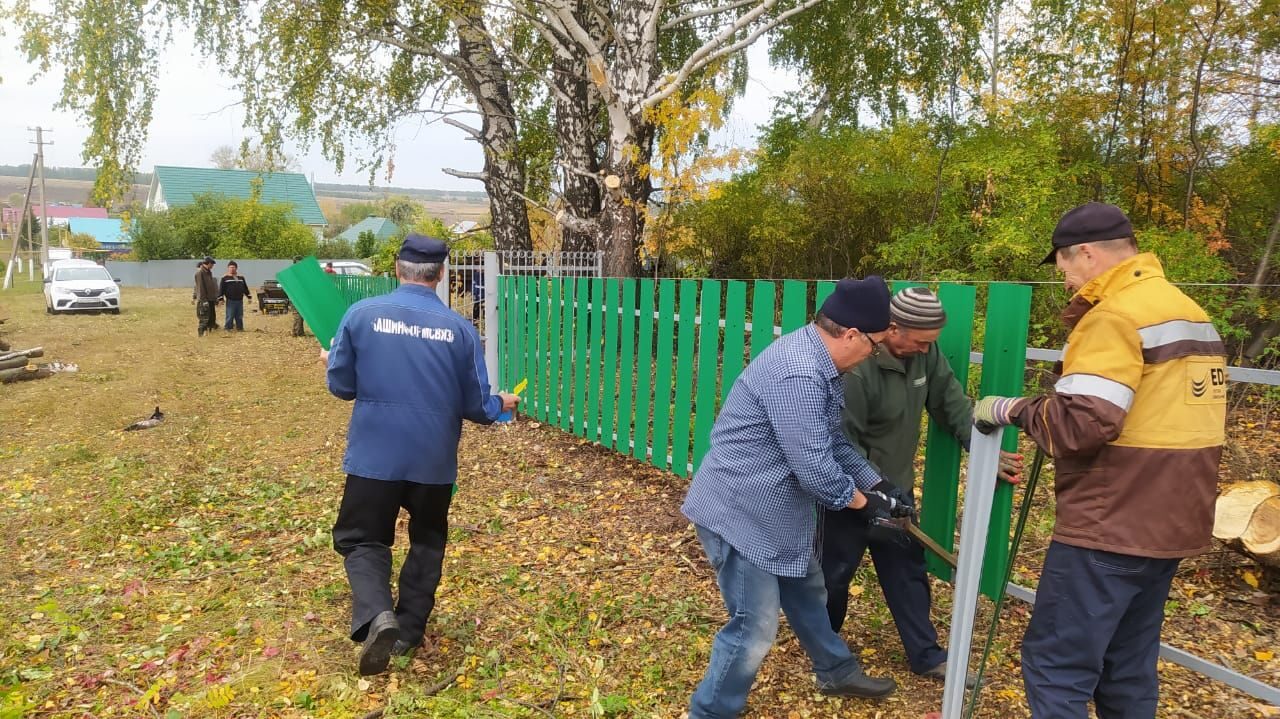 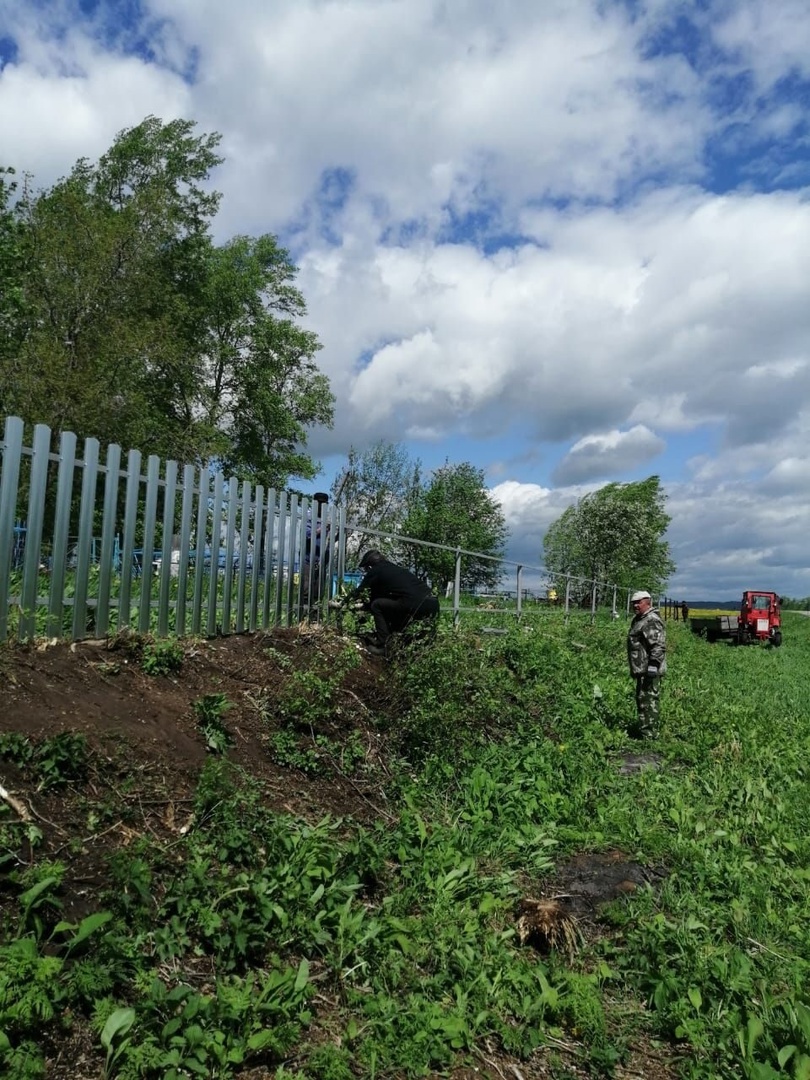 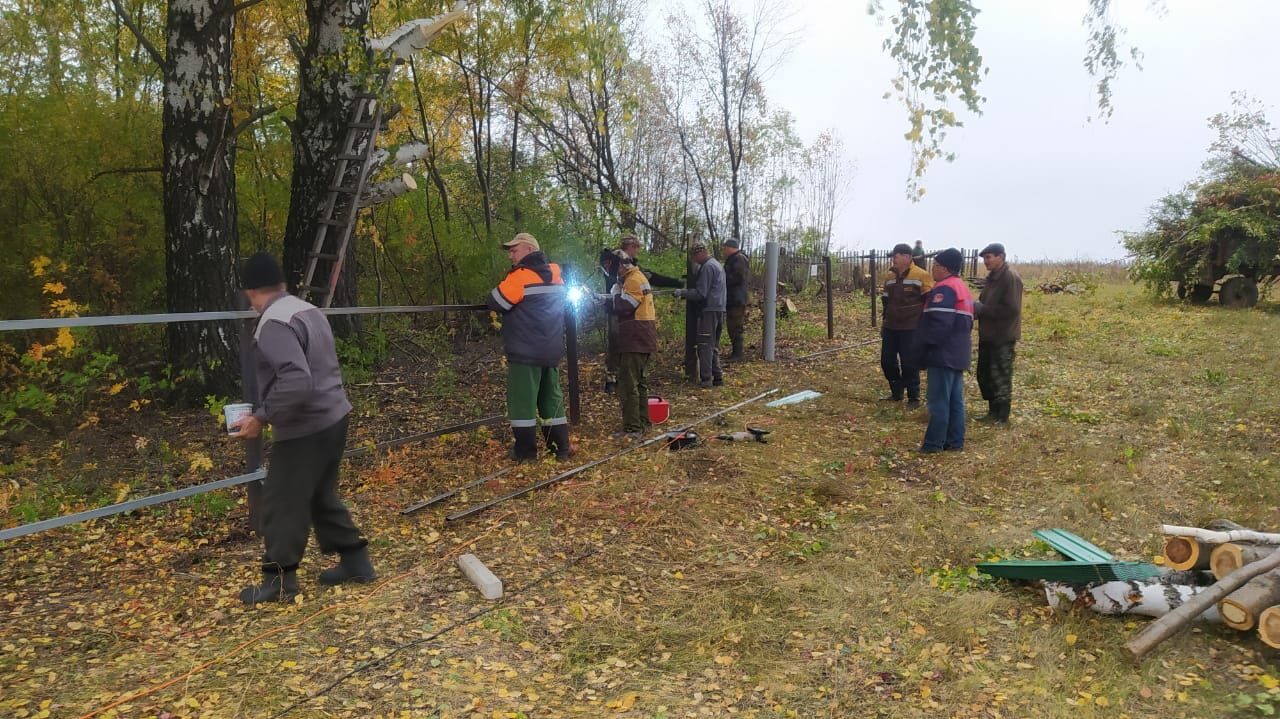 Очистка реки Ишморат от ивняка у моста в с. Байгузино, ул. Центральная.
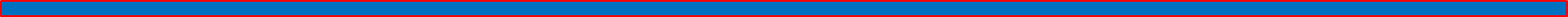 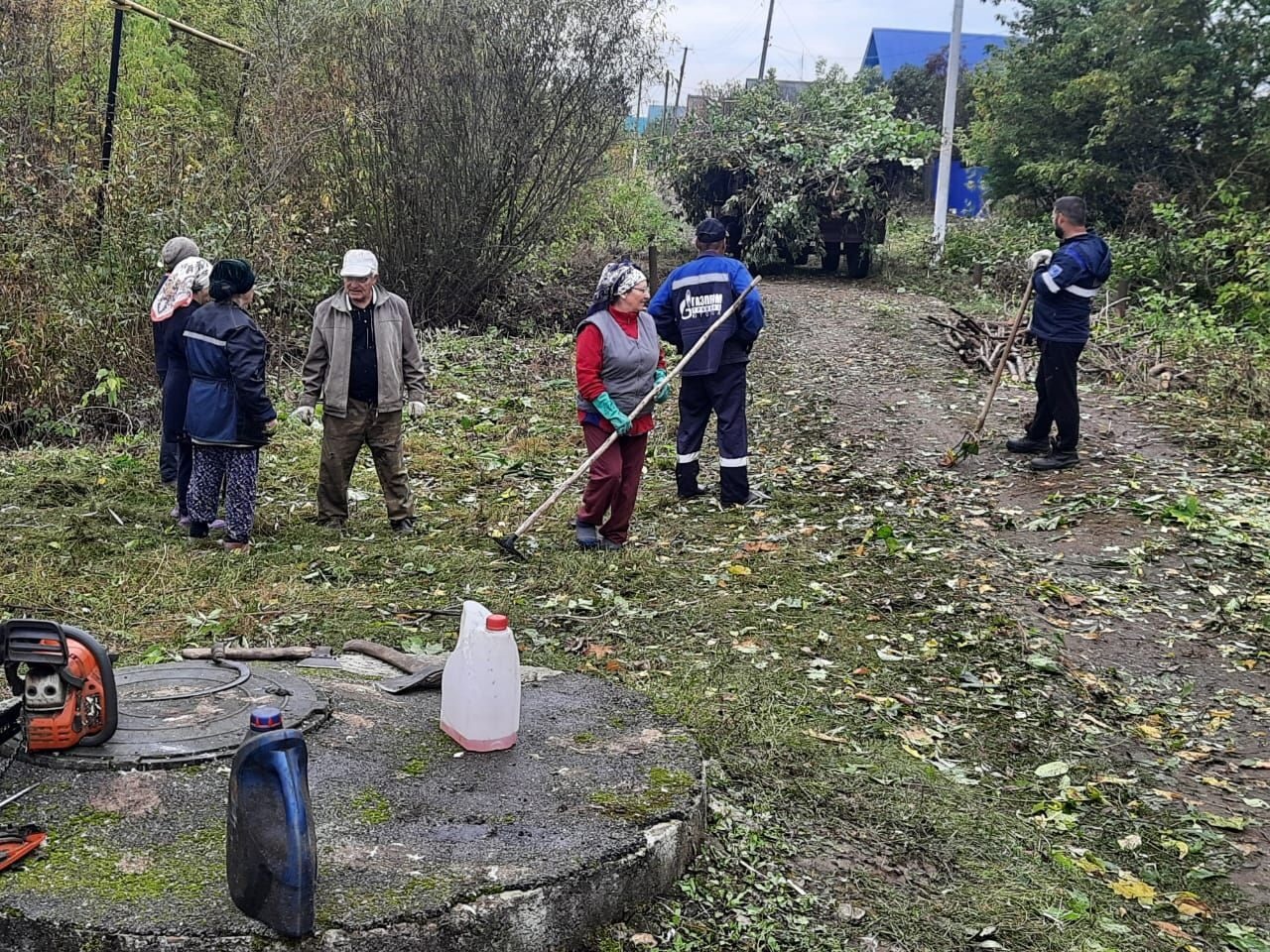 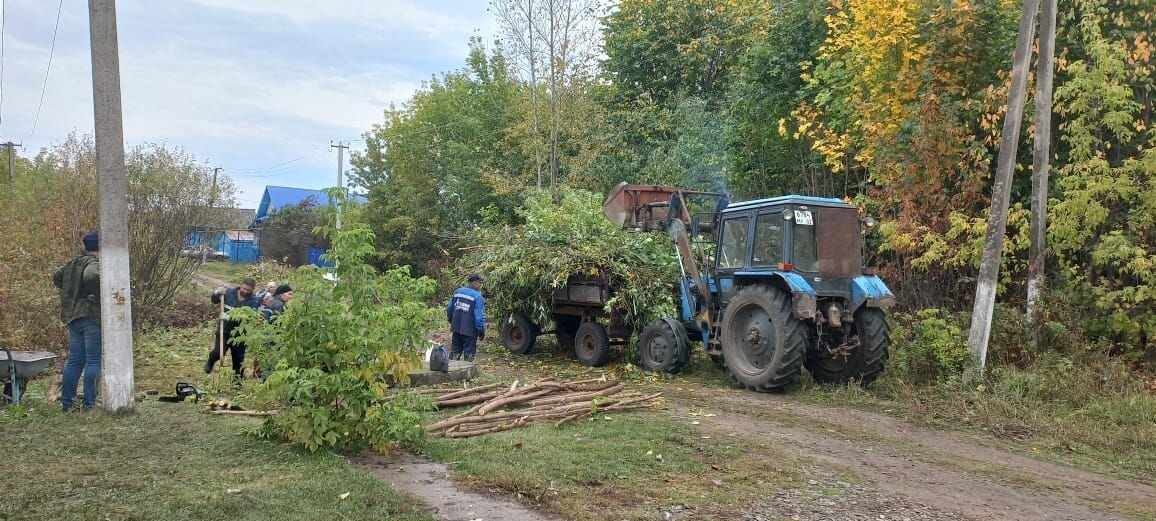 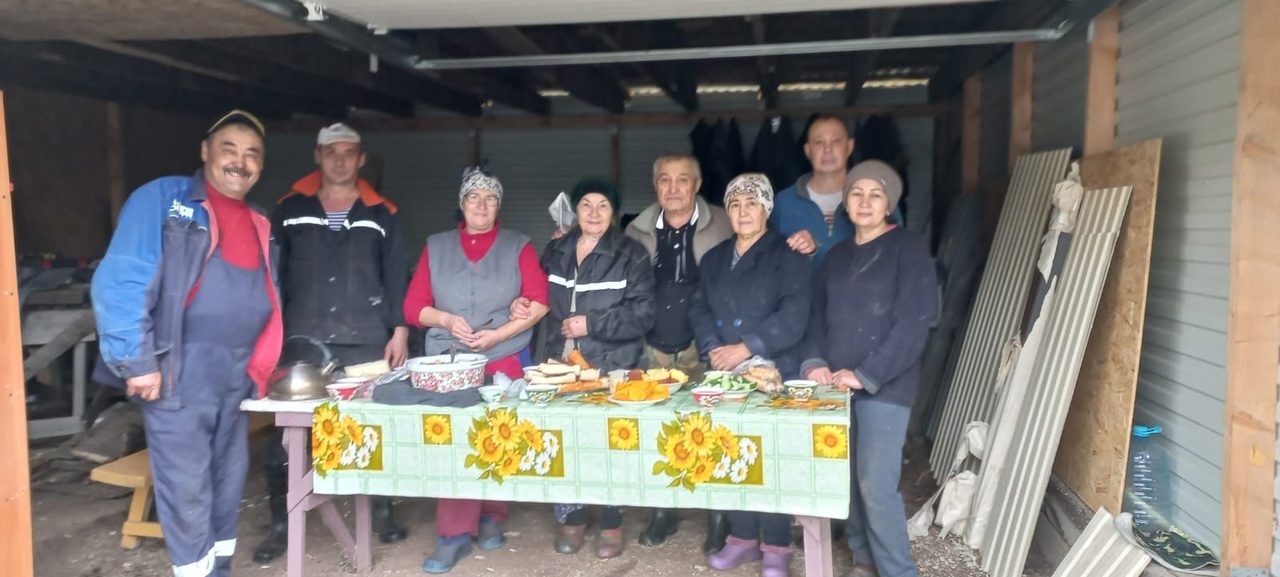 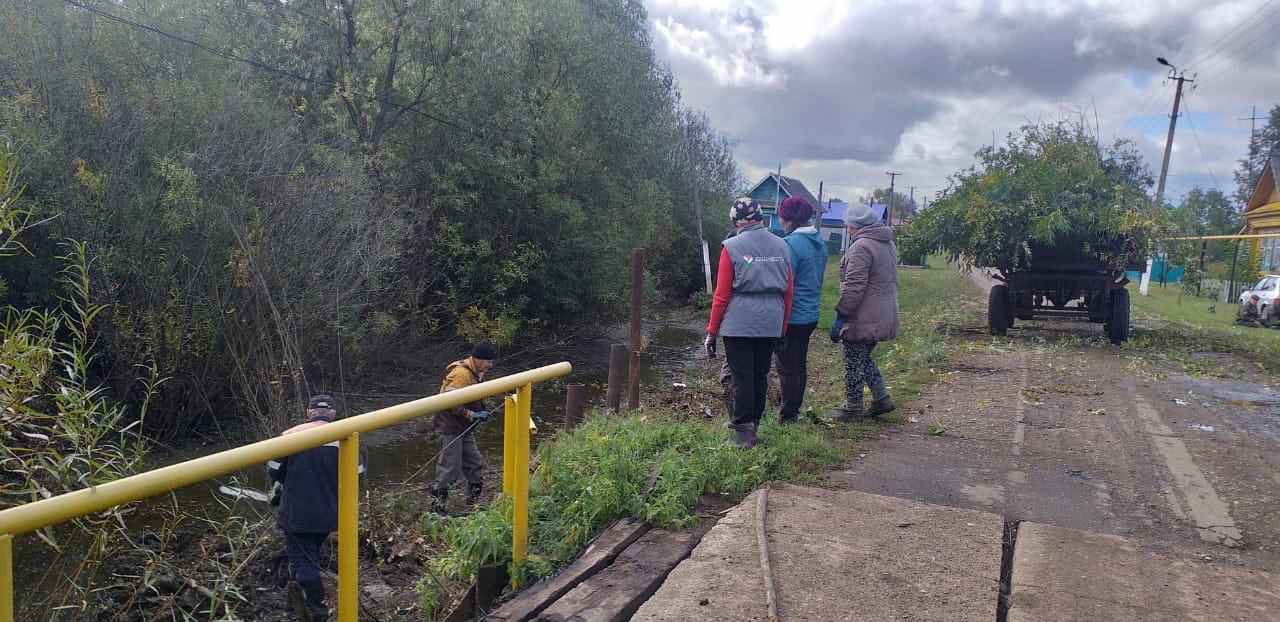 Косьба сорной травы в течении лета во всех населенных пунктах сельского поселения ( на тракторе)
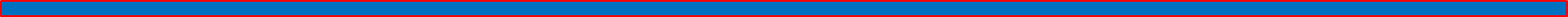 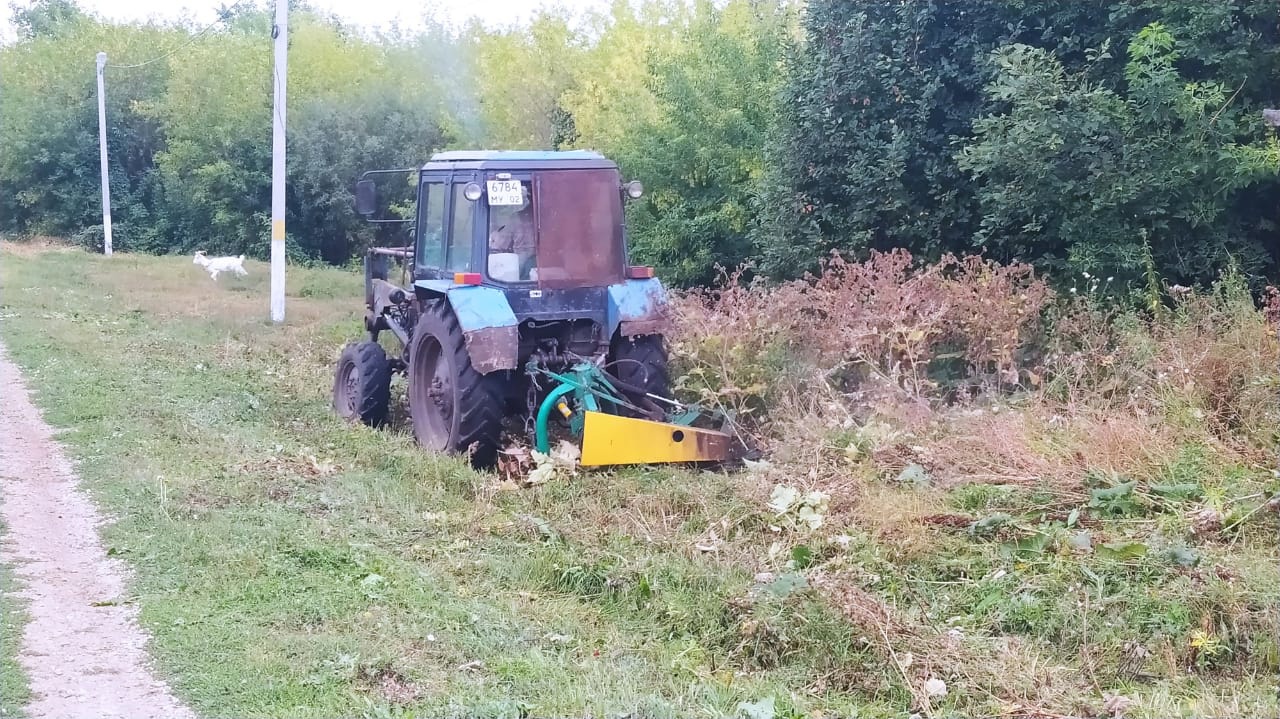 По программе ППМИ завершили капитальный ремонт водопровода в  с.Айбуляк.  Общая сумма контракта составила  535 т.руб.
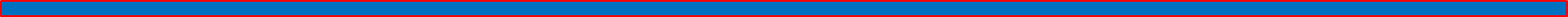 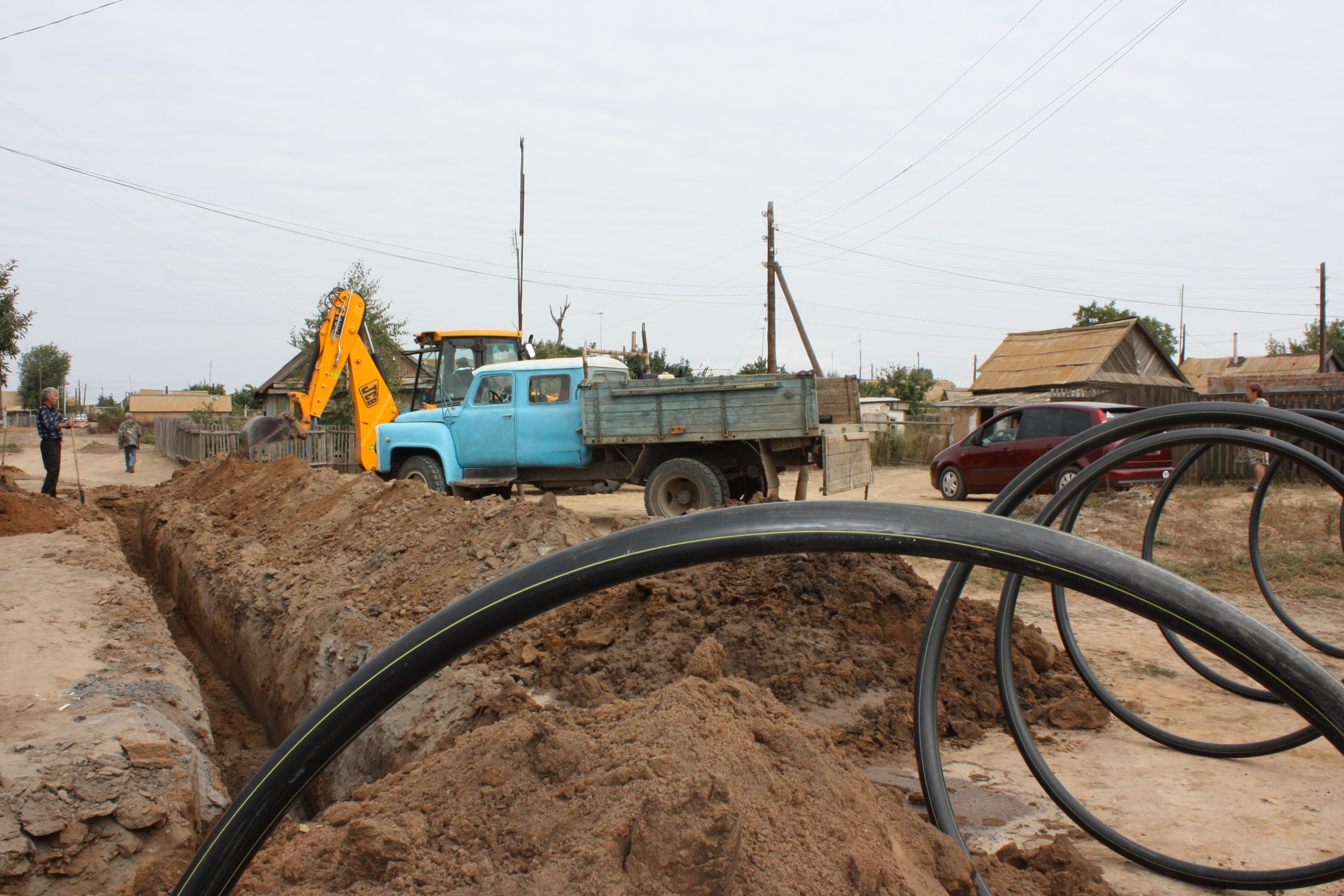 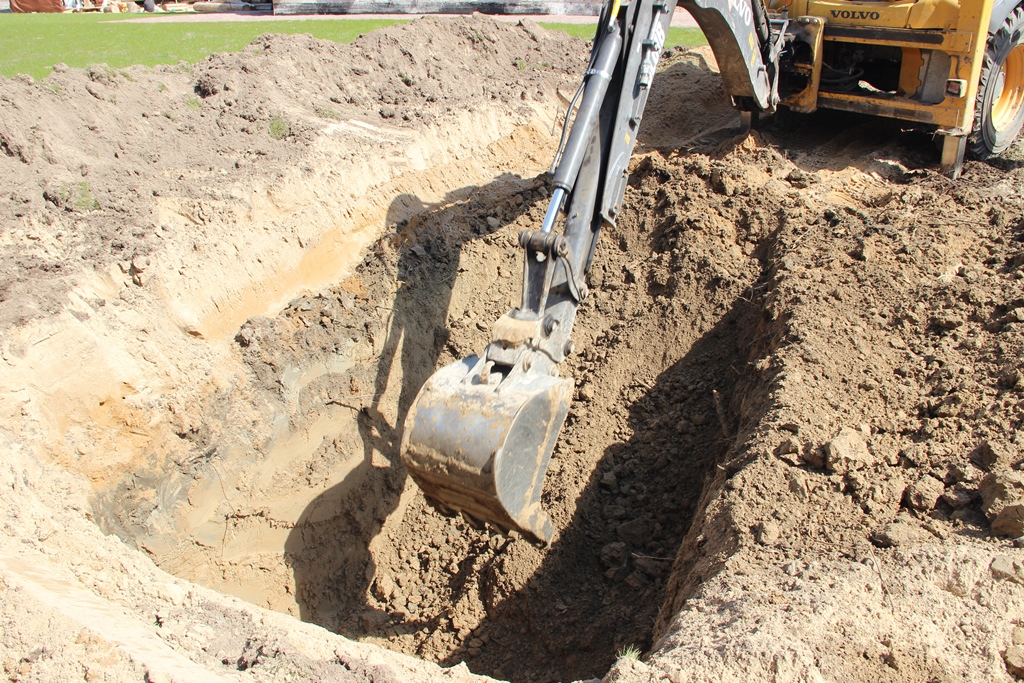 Прошли субботники по  облагораживанию родников и колодцев
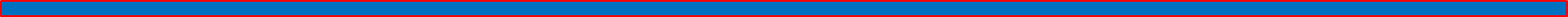 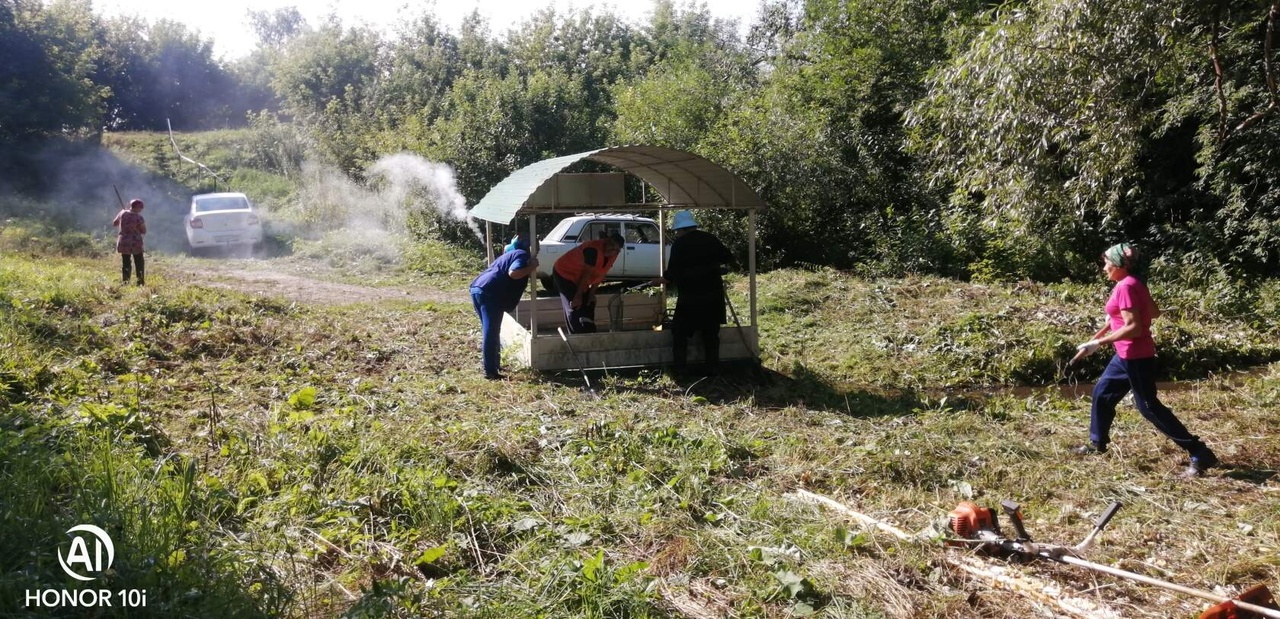 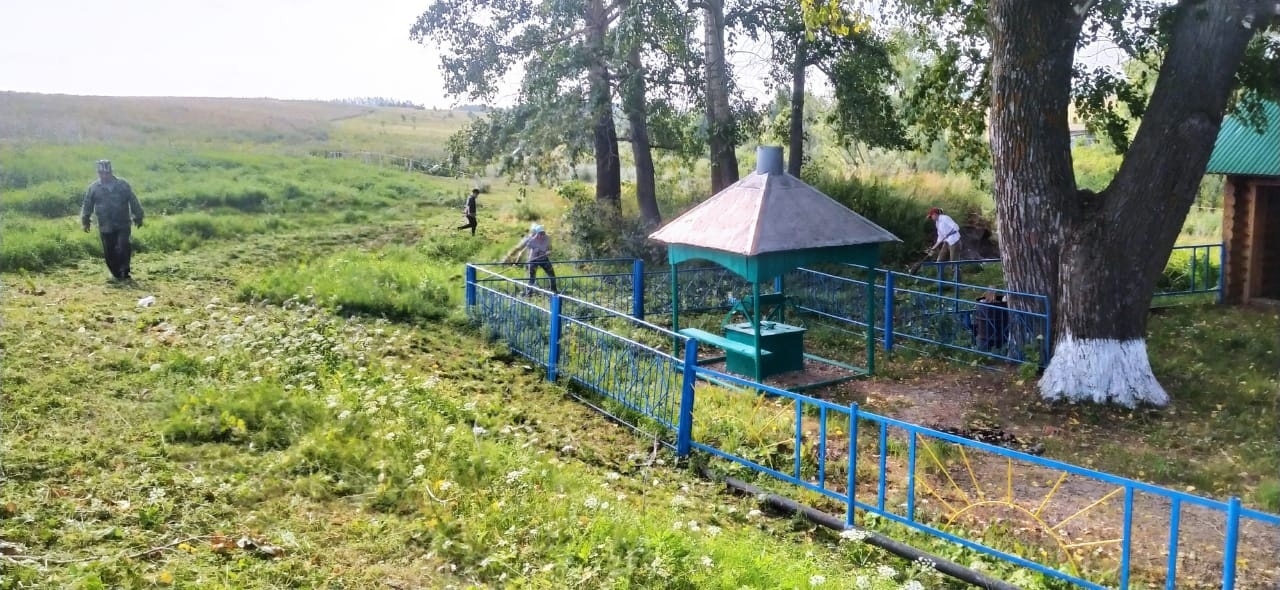 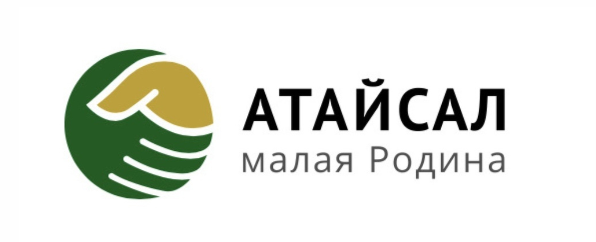 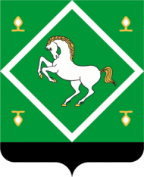 Капитальный ремонт родника в д. Уракаево
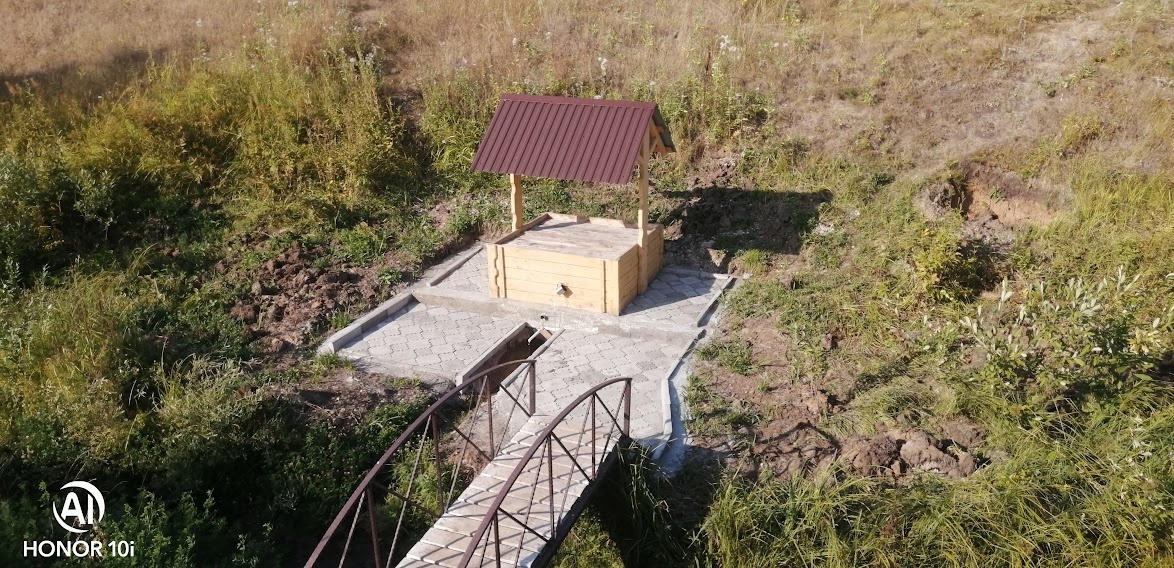 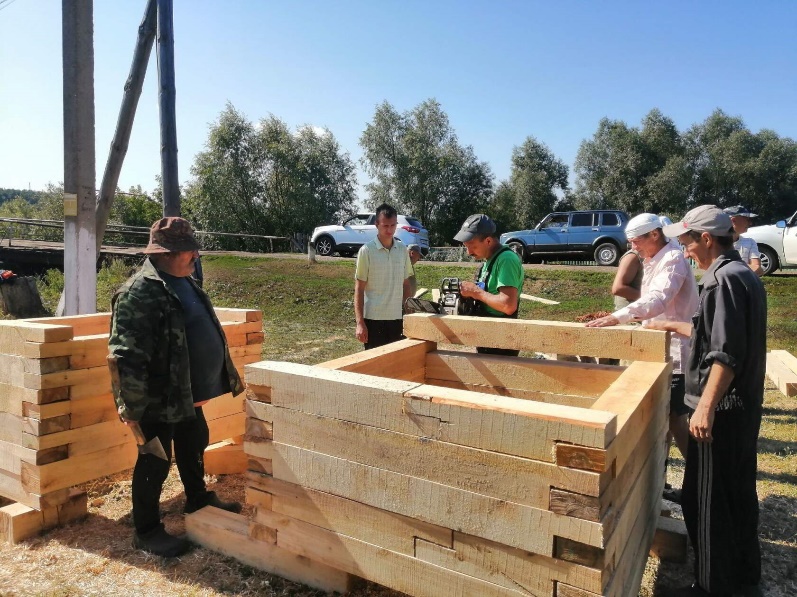 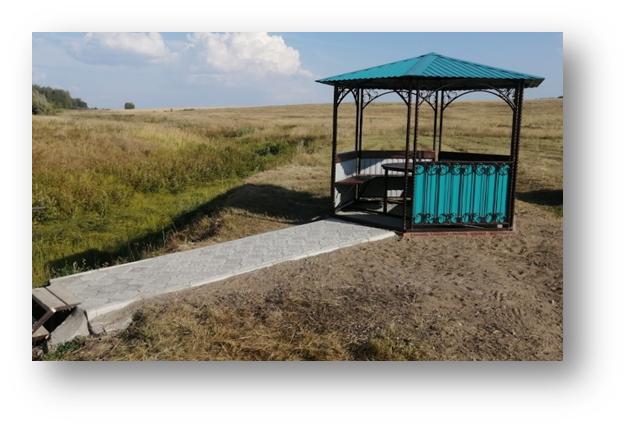 Сделан ремонт родника очистка прилегающей территории в с. Айбуляк.
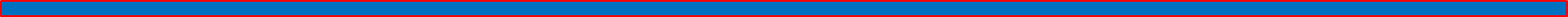 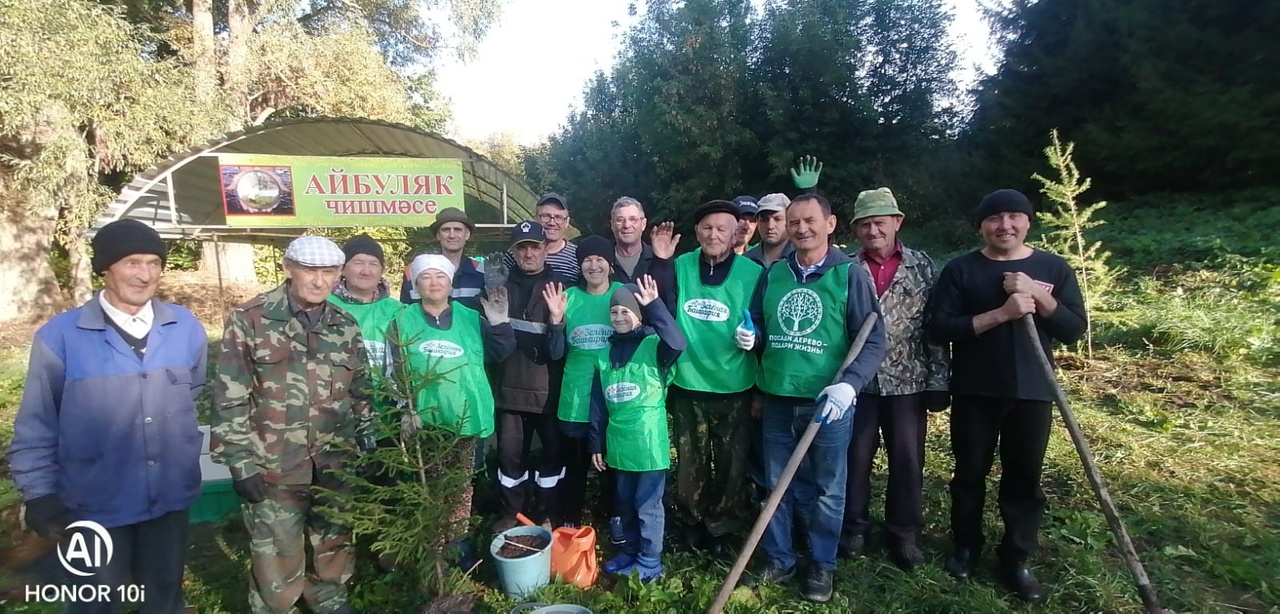 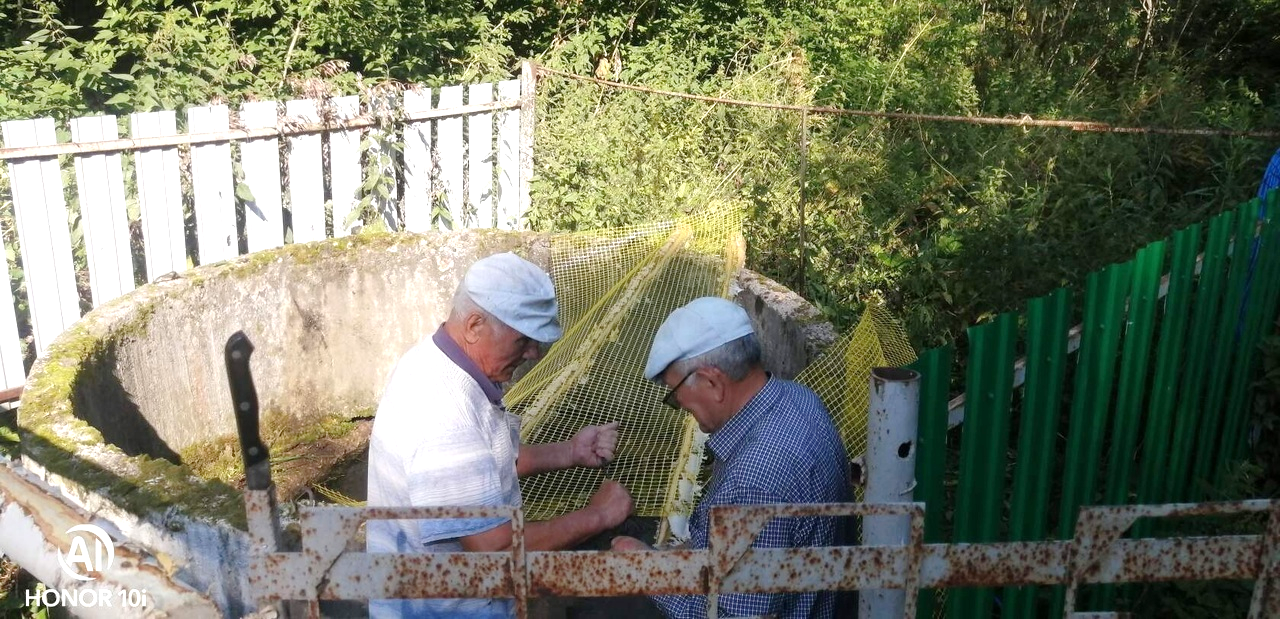 Субботники на кладбищах населенных пунктов.
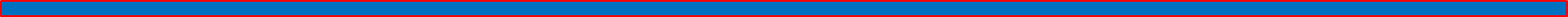 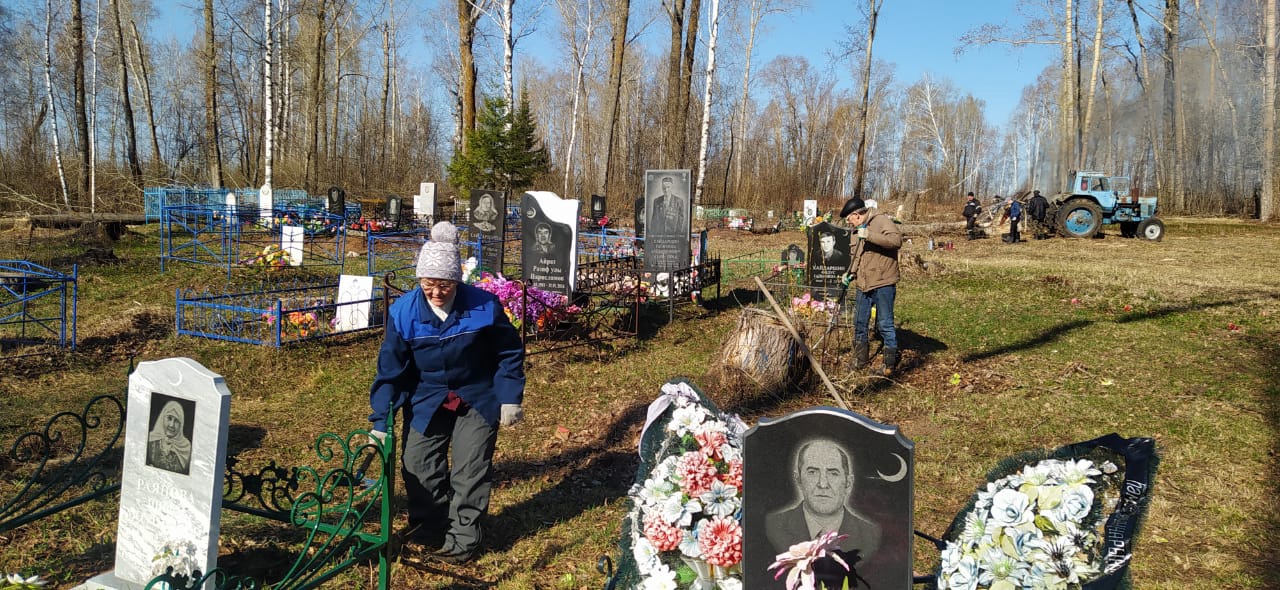 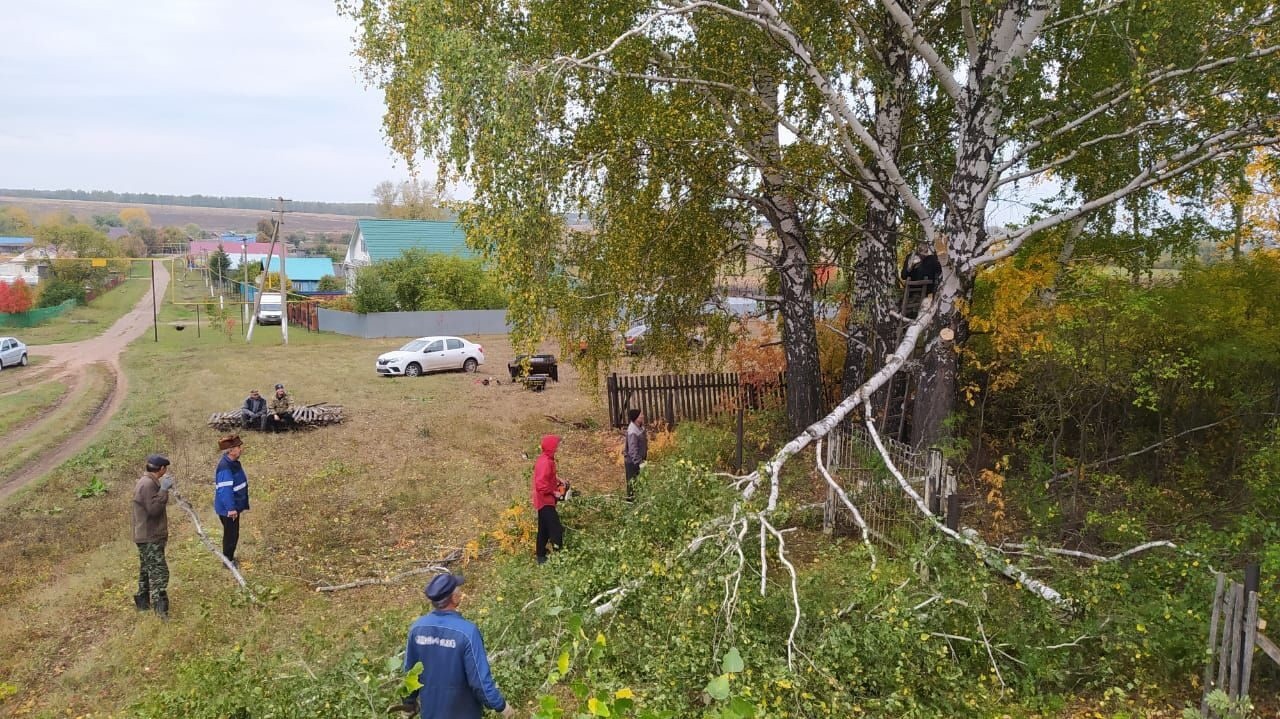 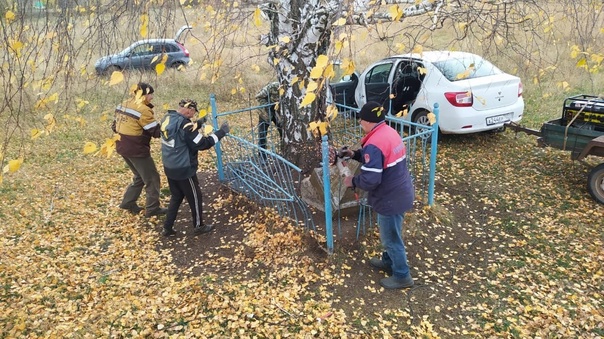 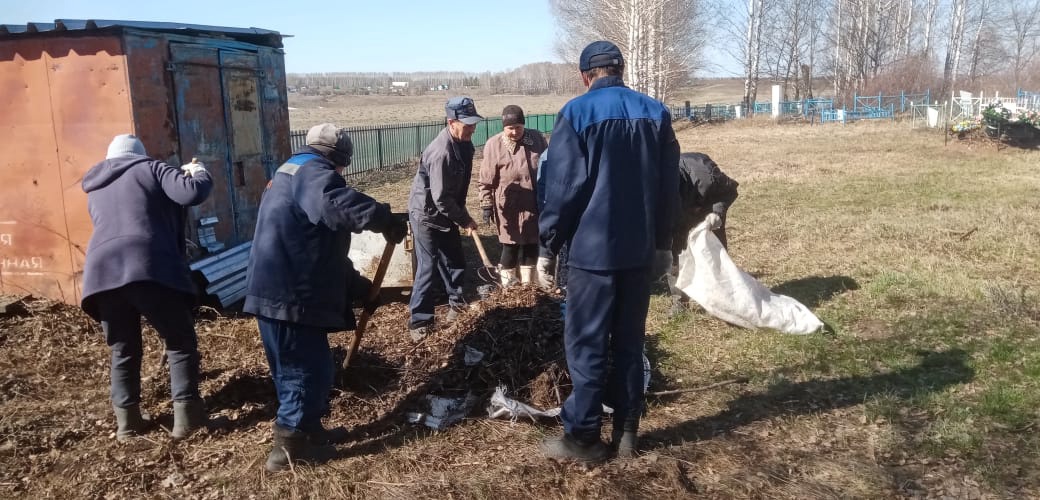 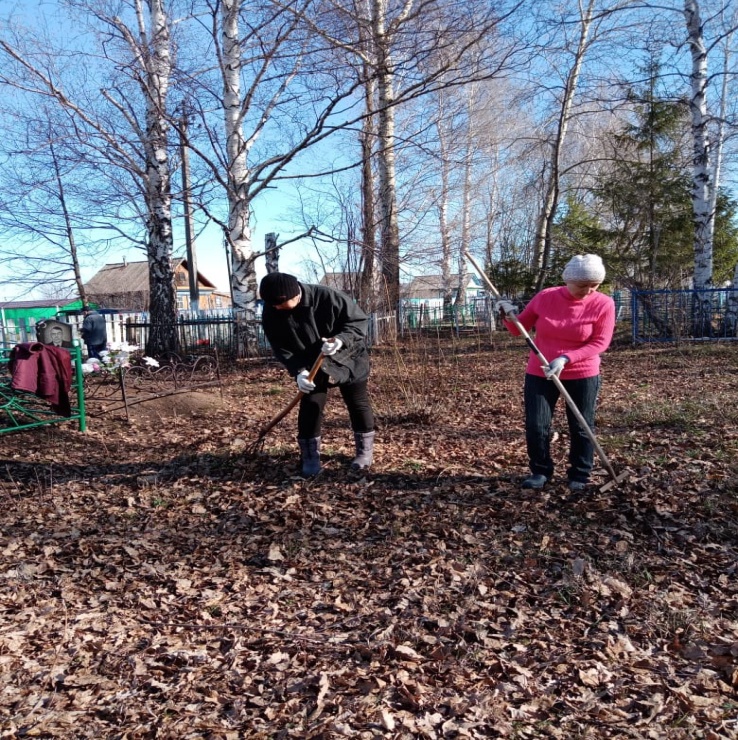 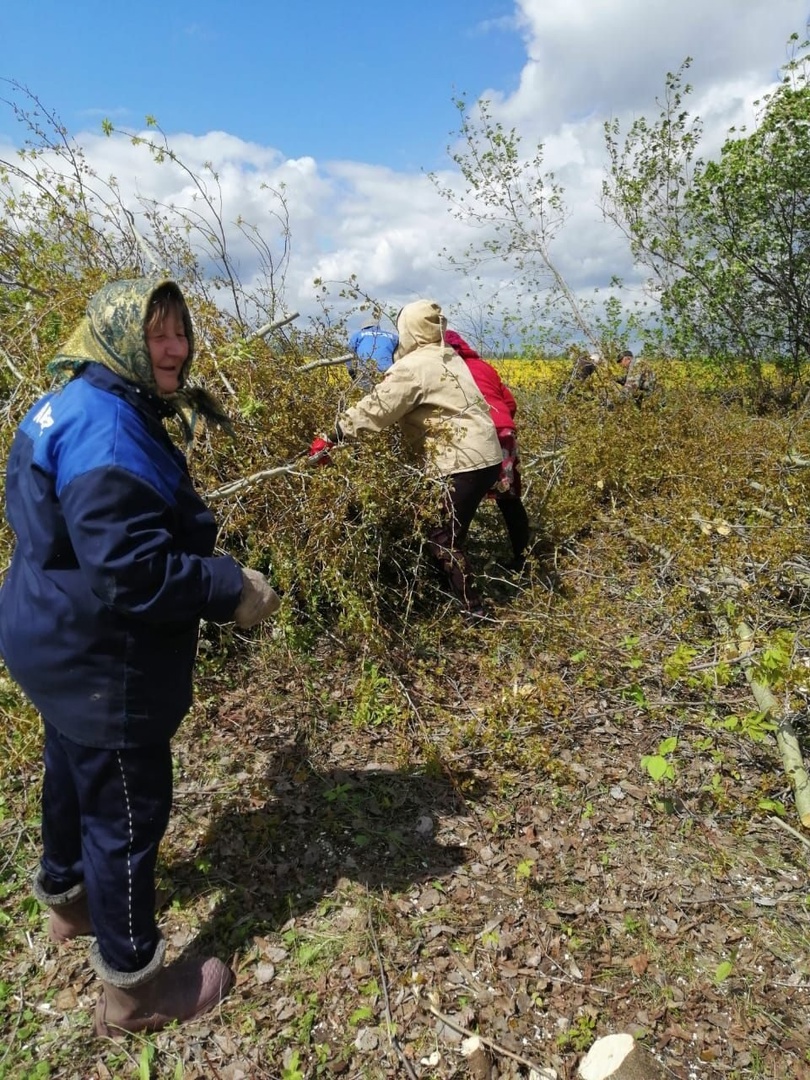 По программе Атайсал создан сквер Героя Социалистического Труда Сабита Фатиховича Ягафарова
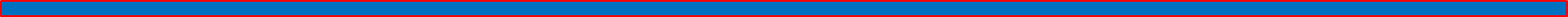 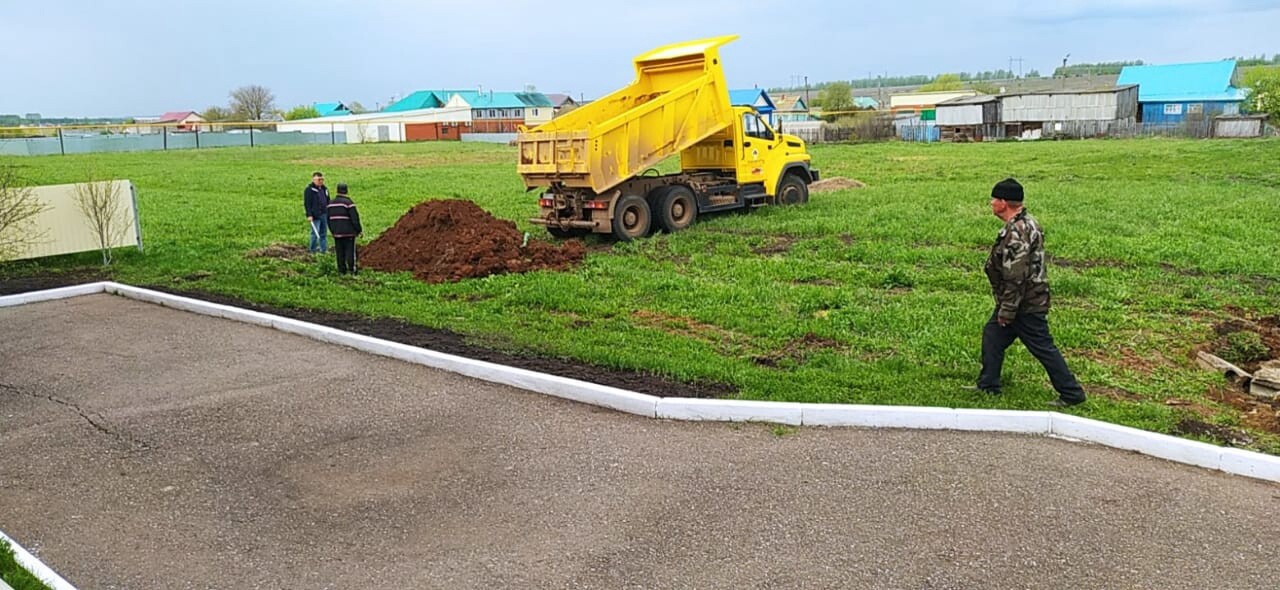 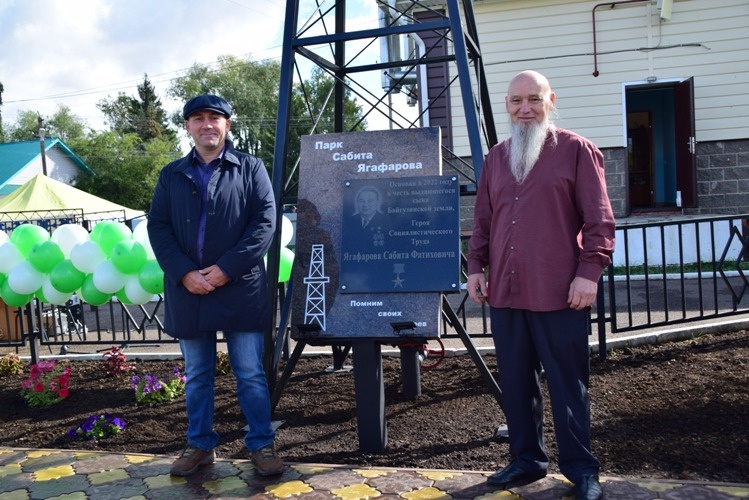 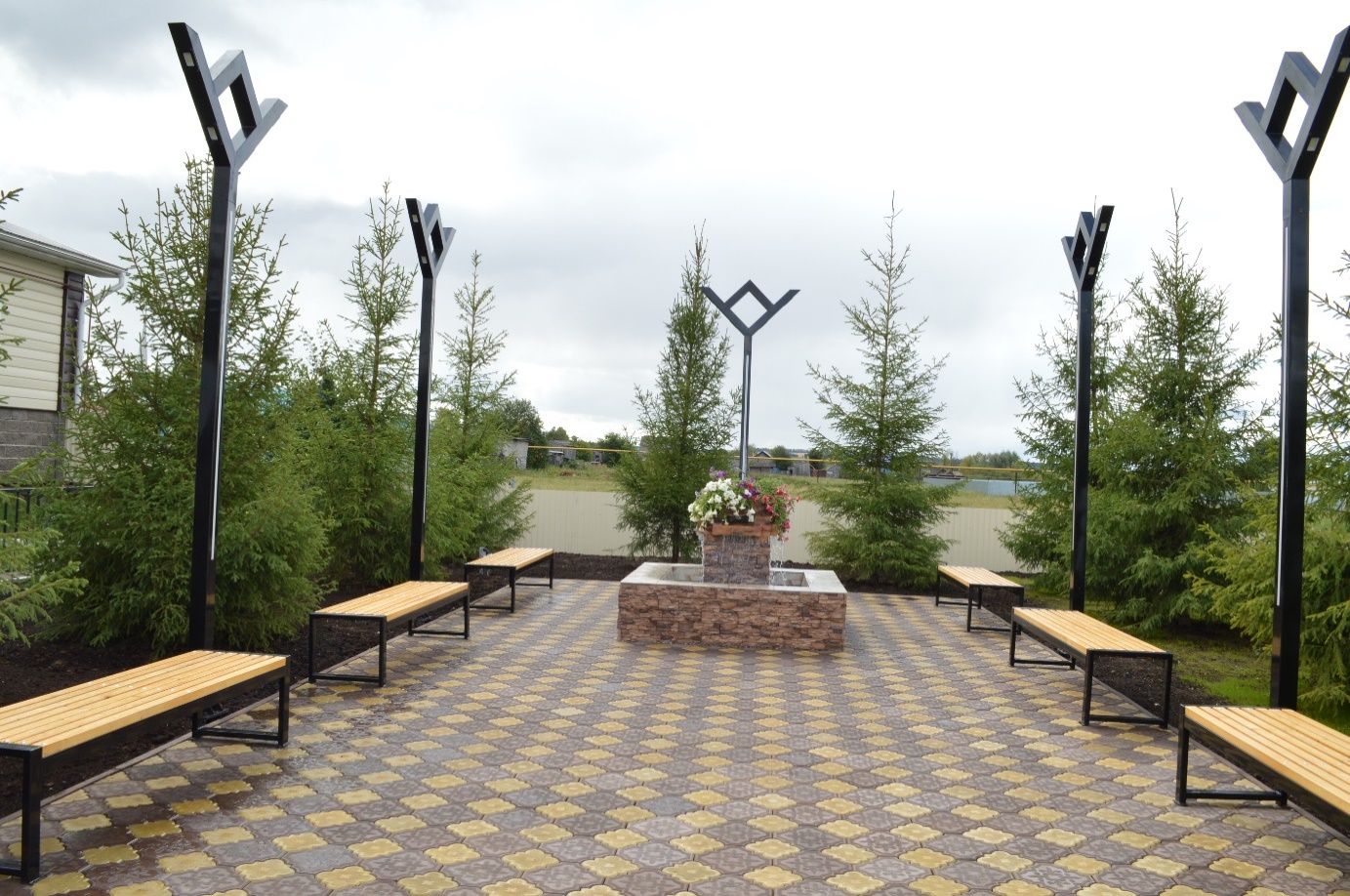 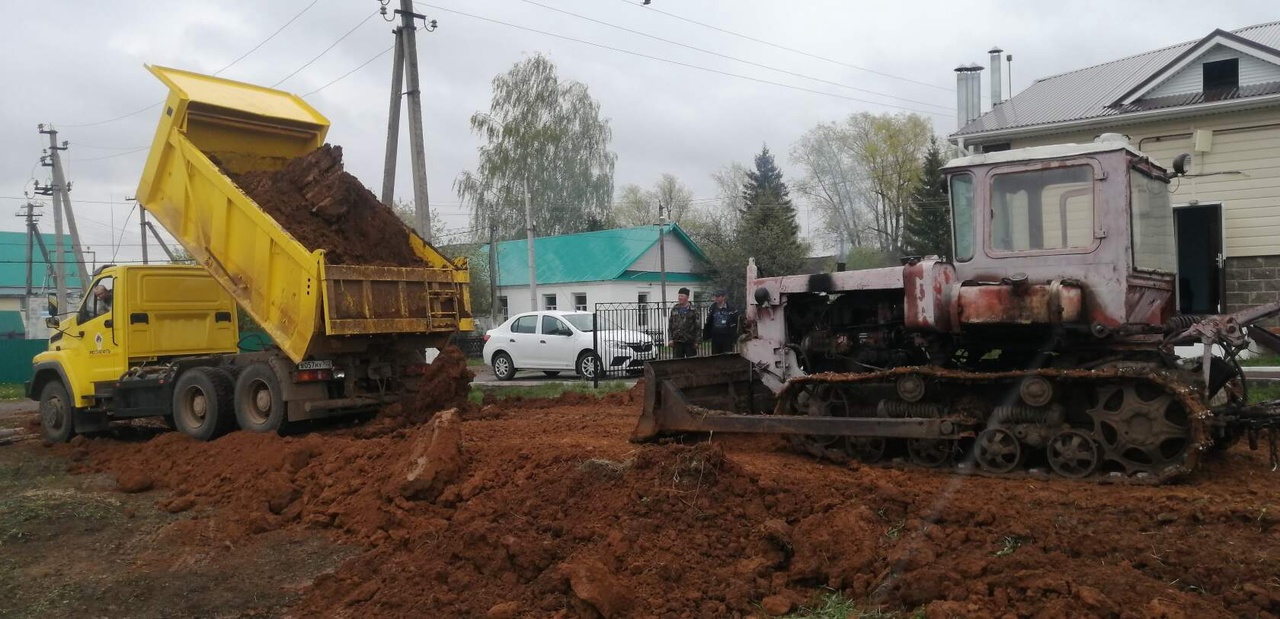 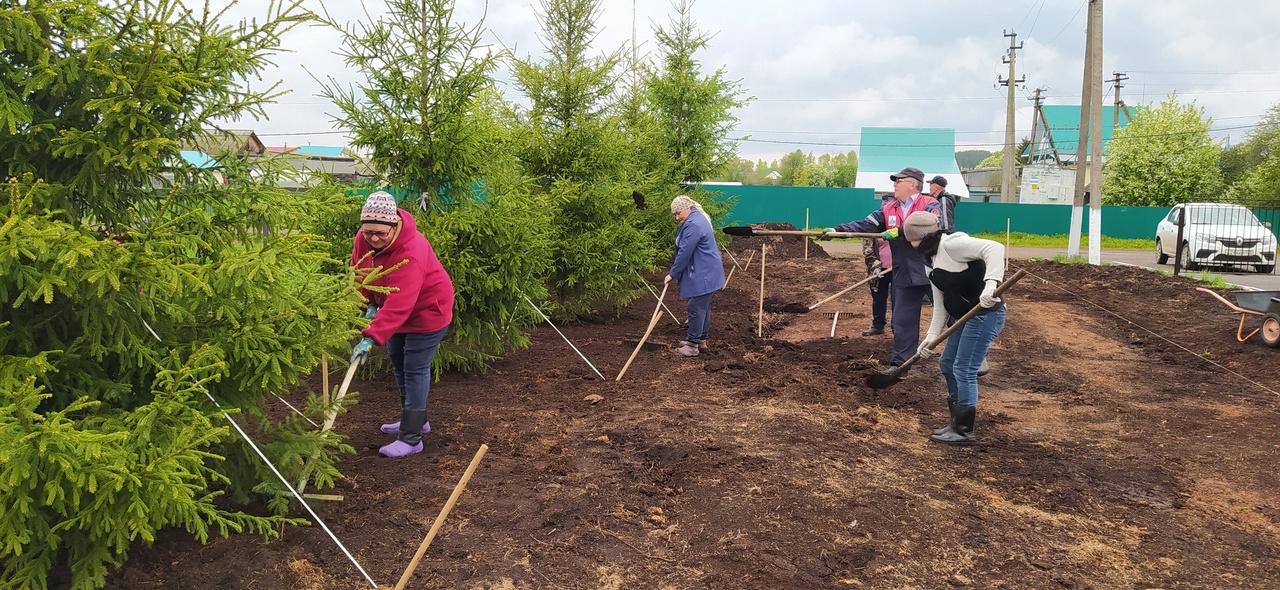 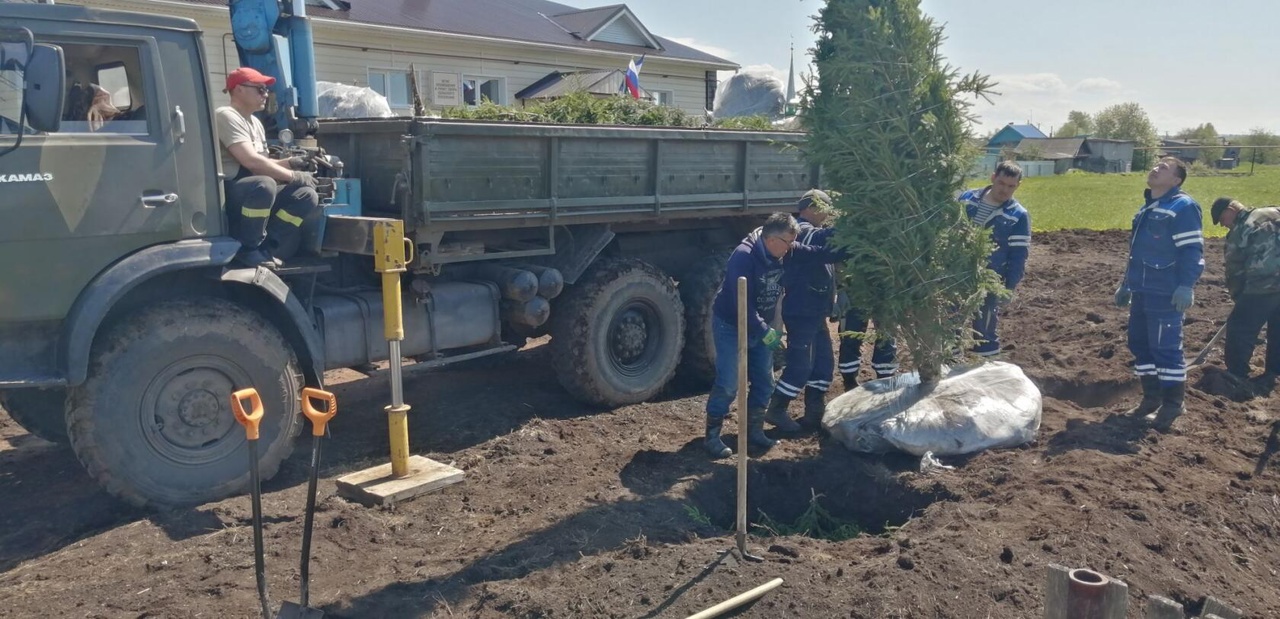 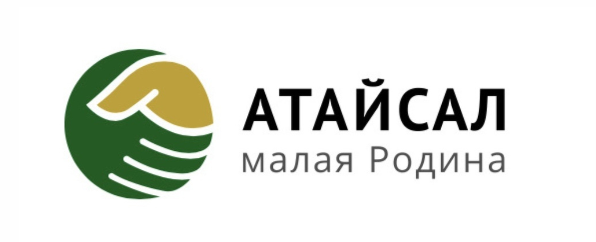 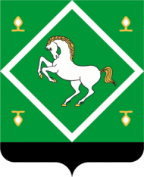 Сквер имени Героя Соцтруда Сабита Ягафарова
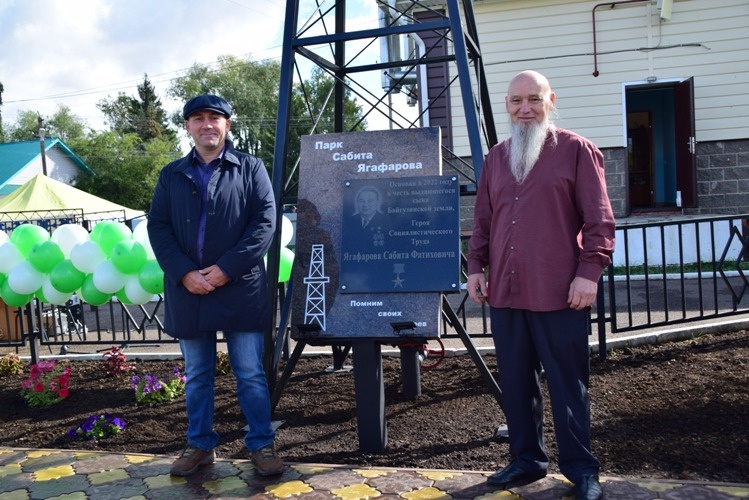 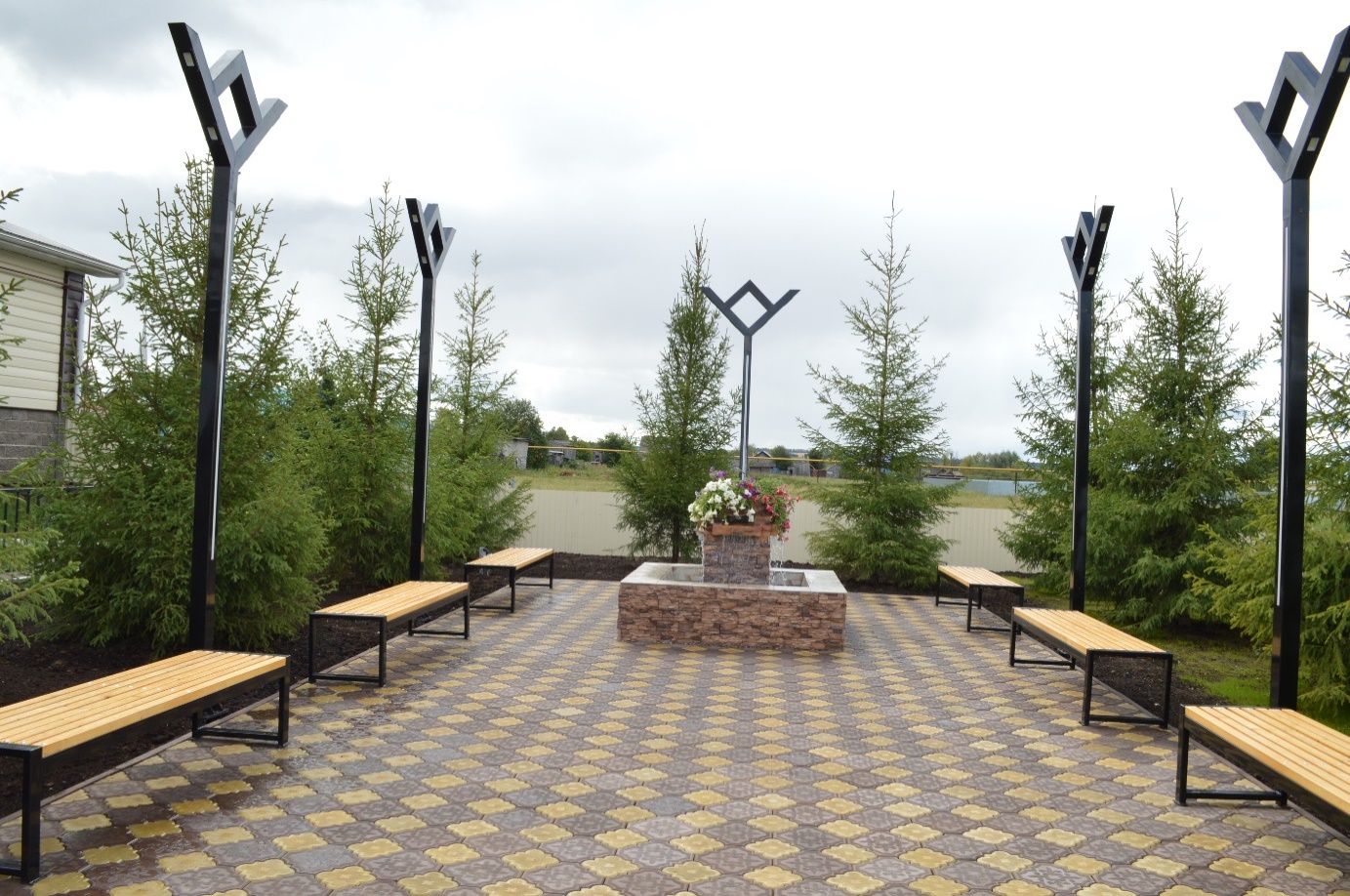 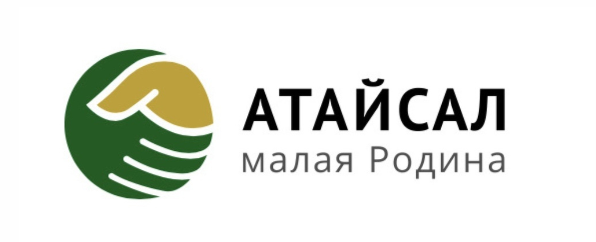 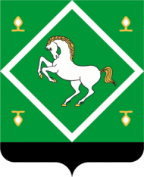 Благоустройство сабантуйского поля на средства  односельчанина Муллакаева Ильгиза Римфеловича
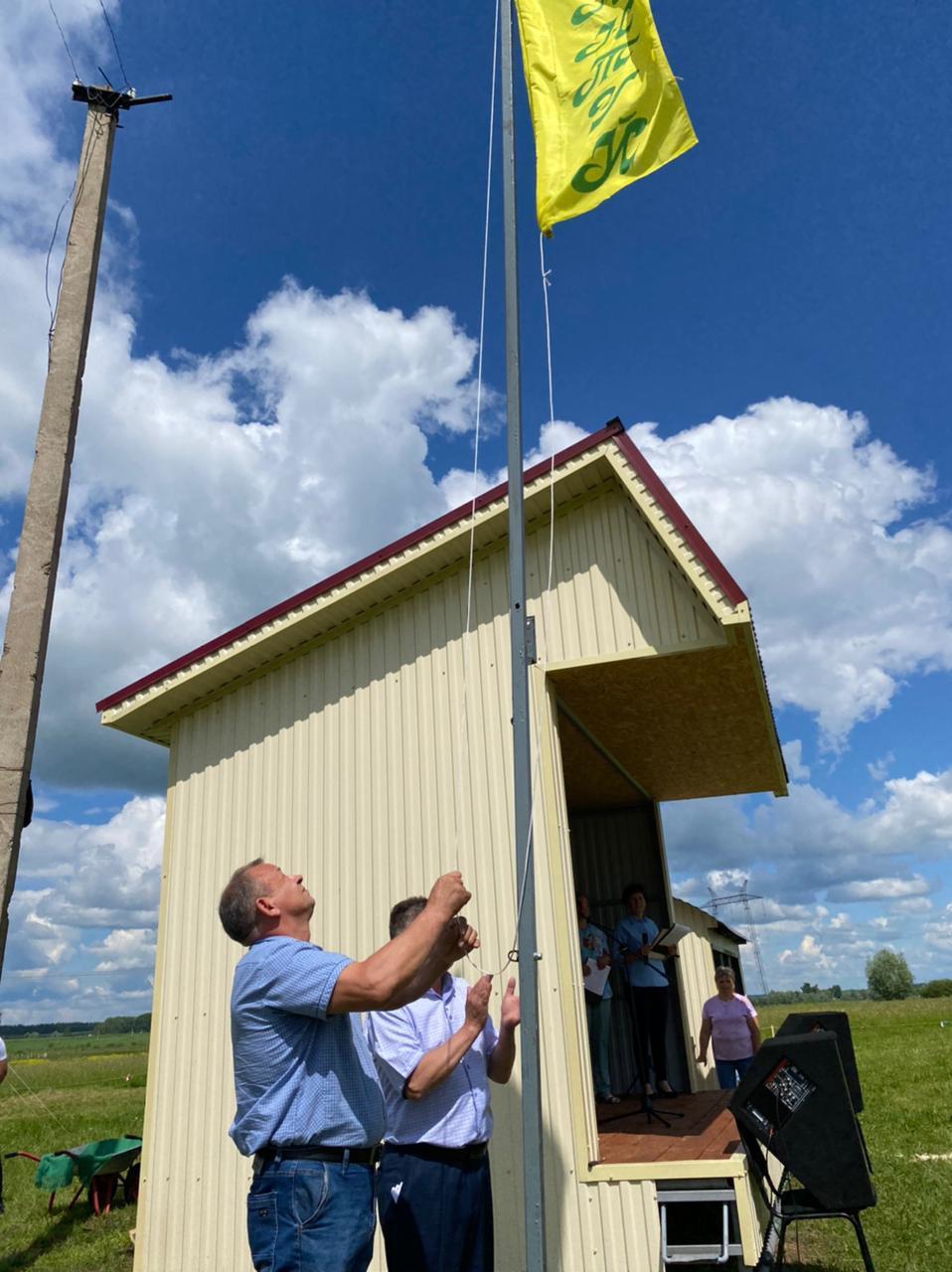 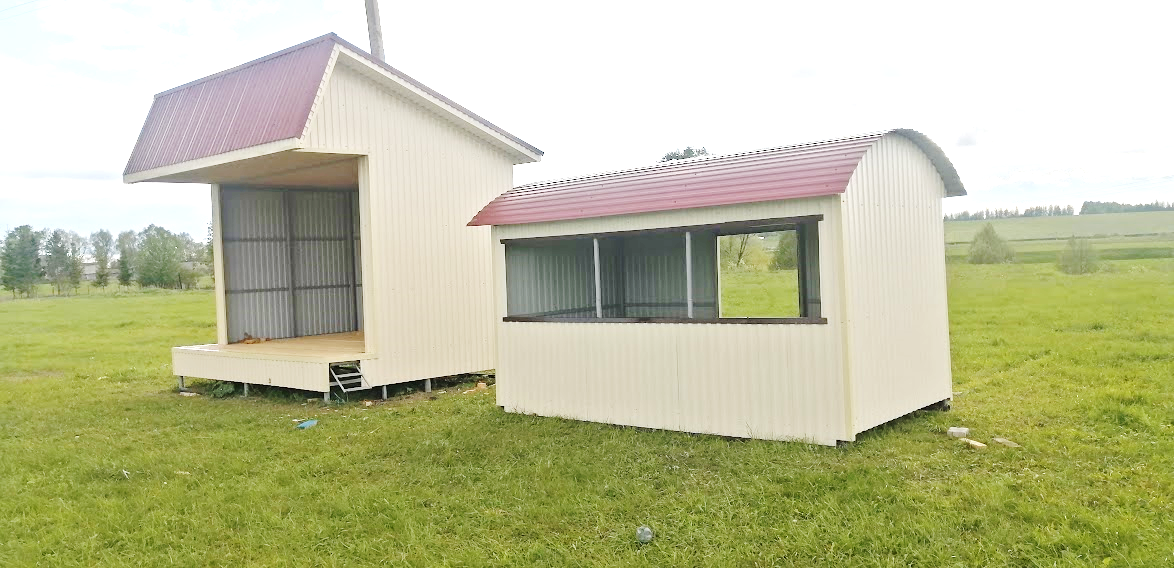 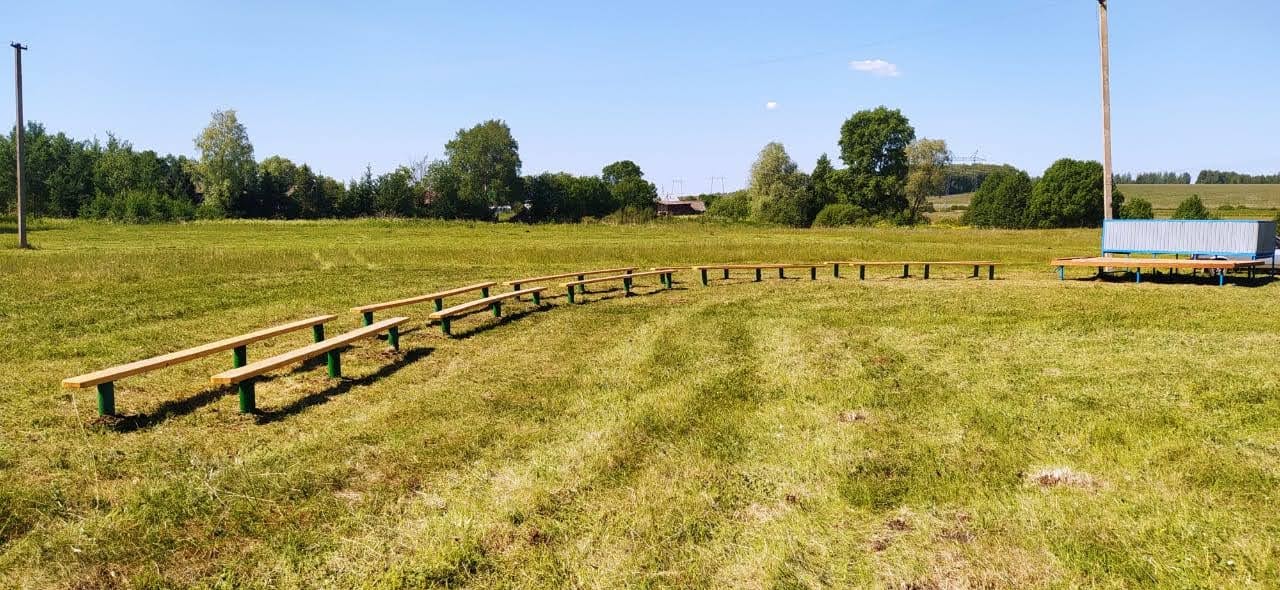 Поддерживая наших бойцов был организован сбор гуманитарной помощи
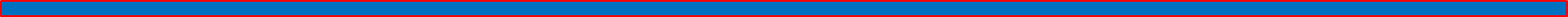 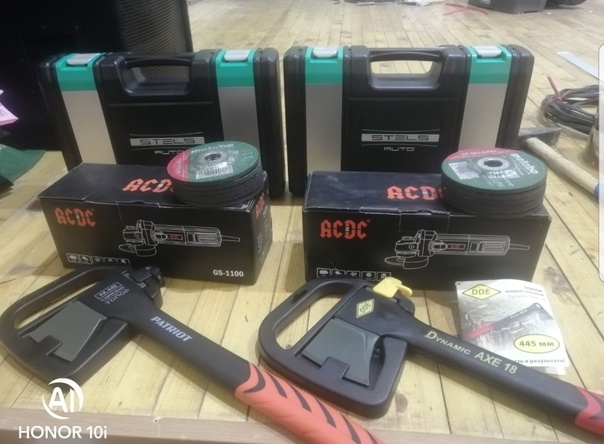 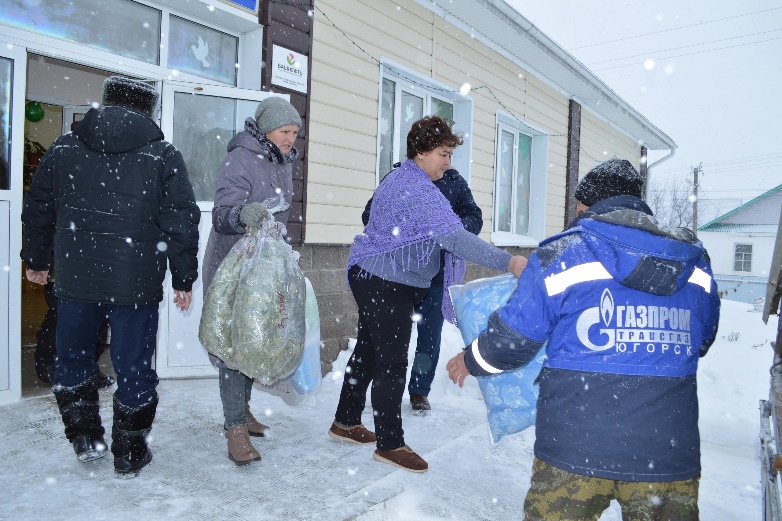 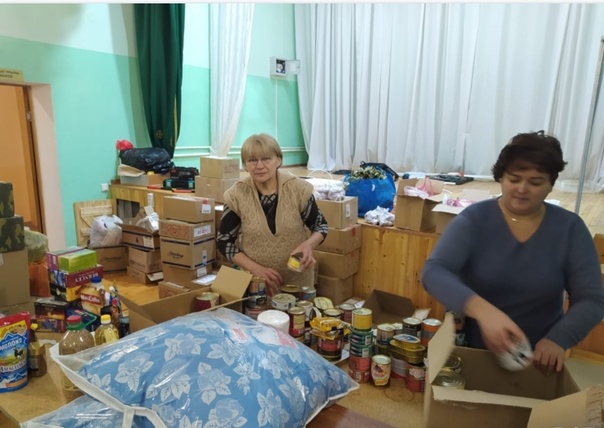 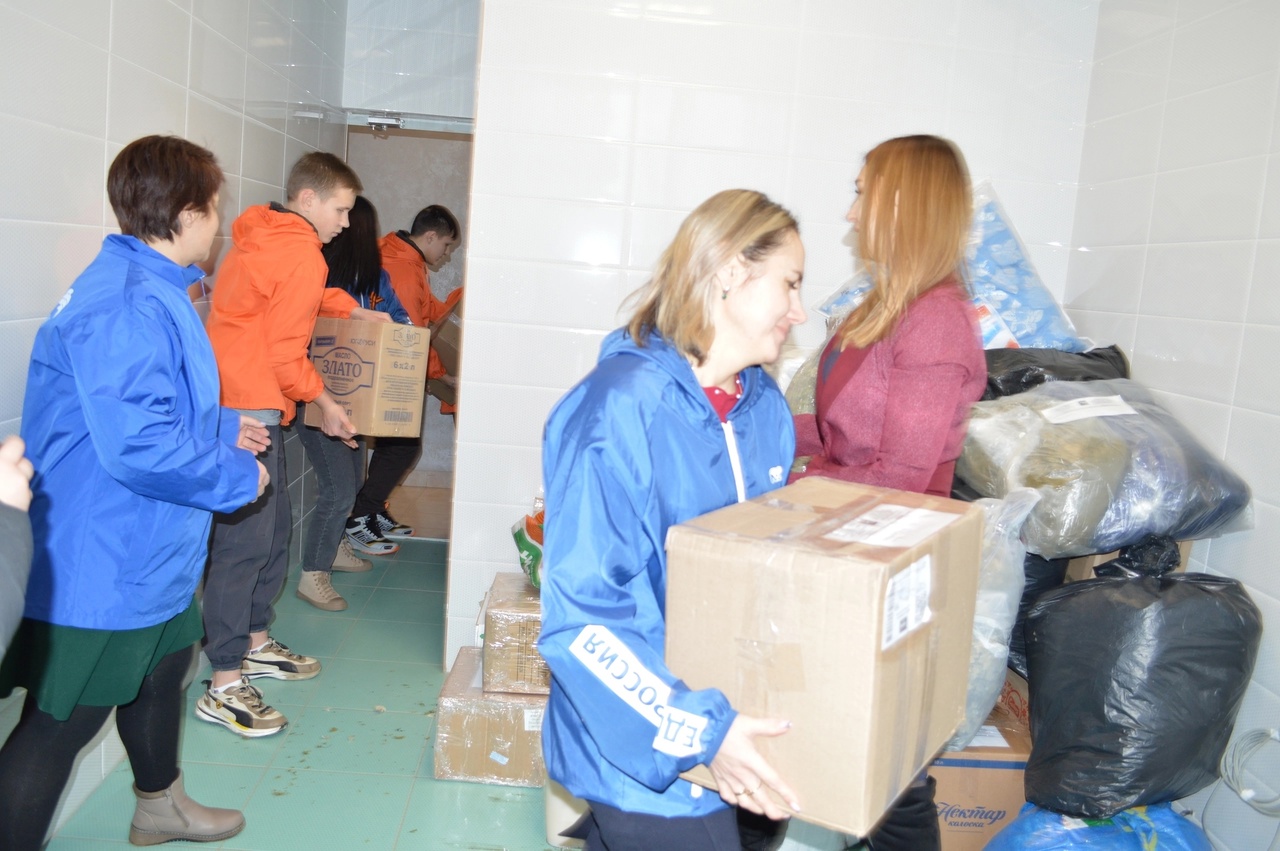 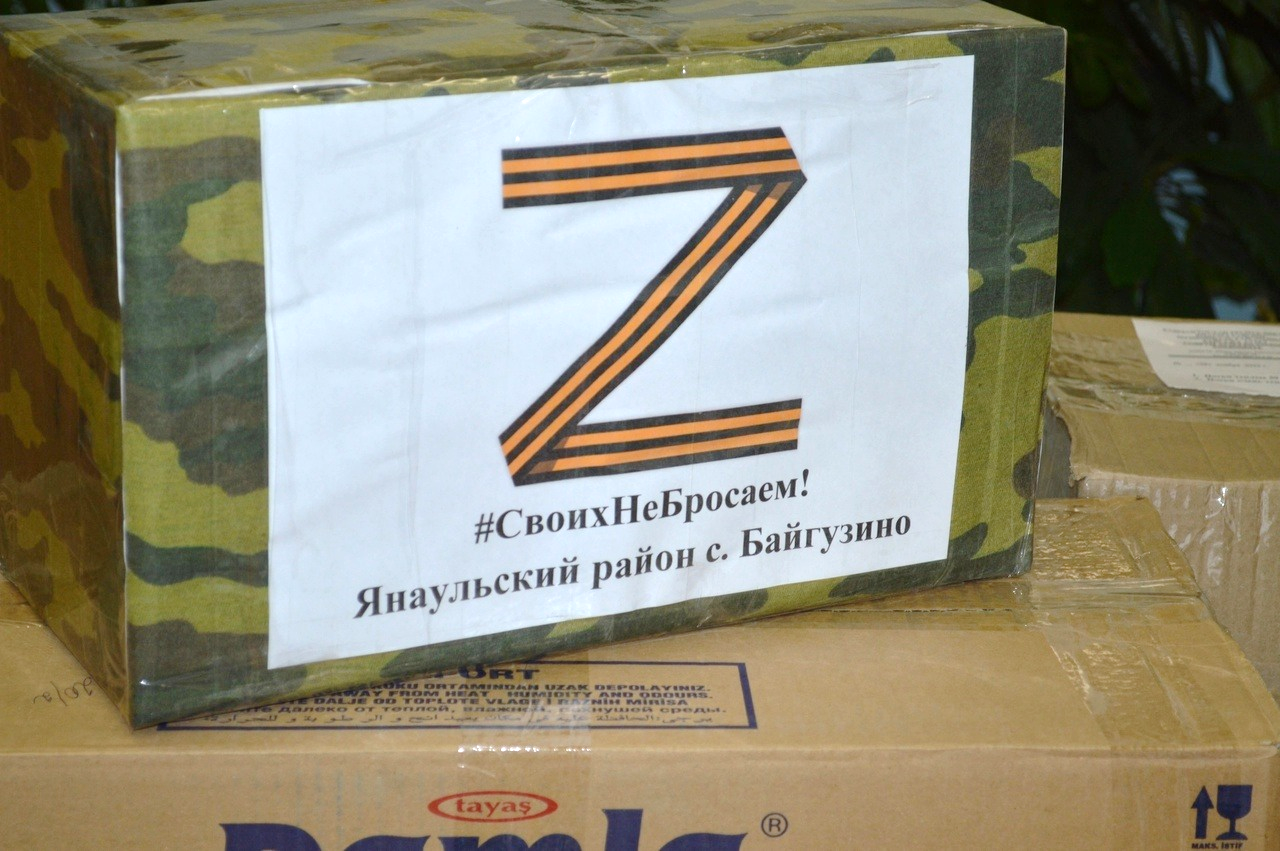 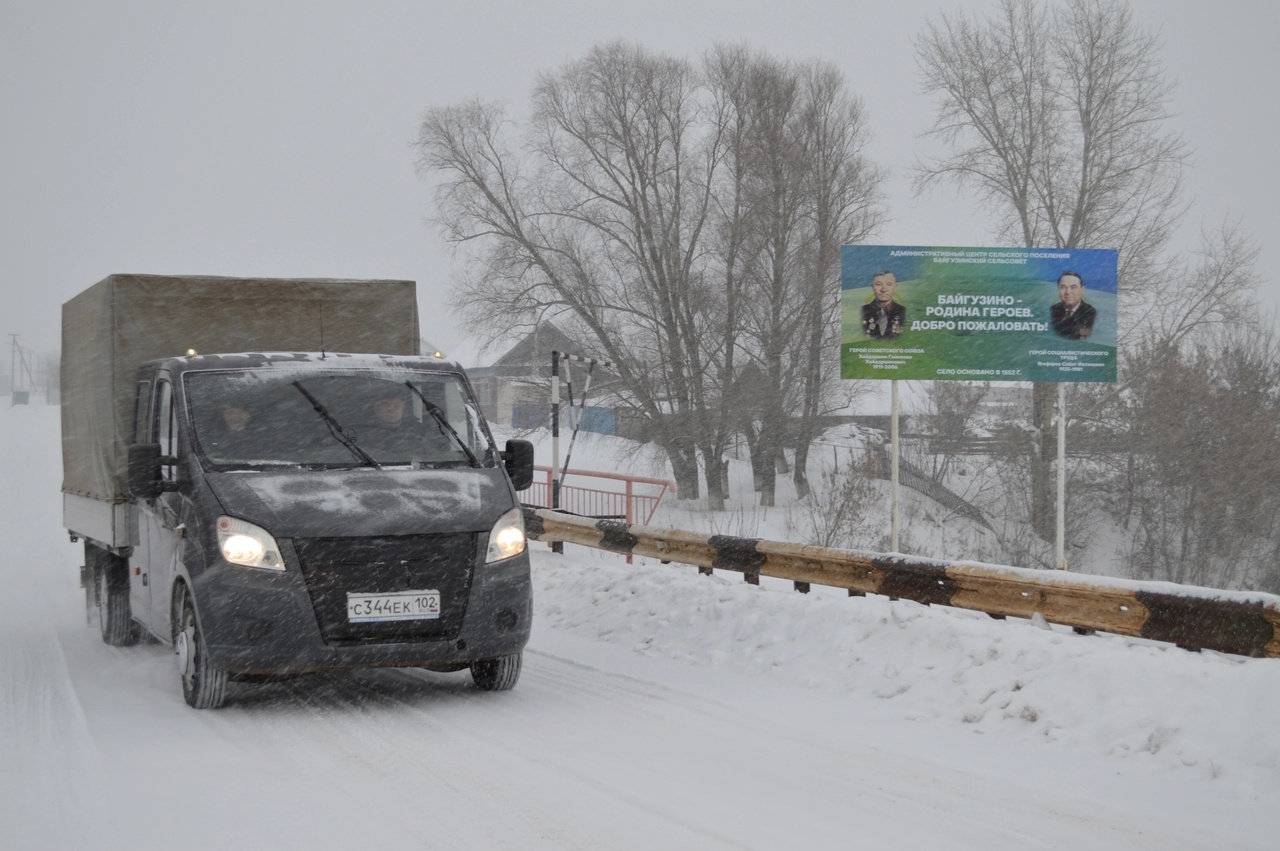 Суммы по оплате на благоустройство.
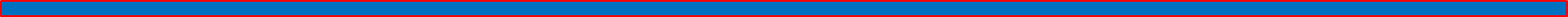 Приобретены запасные части для трактора на сумму                                              50,6 тыс.руб.
На оплату электроэнергии за уличное освещение                                                  1 320 тыс.руб. 
За обеспечение природным газом для отопления здания                                         41 тыс.руб.
На очистку 31 км улиц населенных пунктов от снега было ополчено                    546 тыс.руб. 
На техобслуживание газового оборудования  и сетей                                                 28 тыс.руб.
Обслуживание официального сайта и компьютеров администрации                      24 тыс.руб.
Обслуживание контейнера для сбора ртутных ламп                                                     20 тыс.руб.
За обслуживание фонарей уличного освещения                                                             96 тыс.руб.
Установлены фонари уличного освещения 20 шт. на сумму                                      112 тыс.руб.
Приобретение ГСМ для трактора и легкового автомобиля                                        176 тыс.руб.
Приобретение мотоблока и снегоочистителя                                                                  95 тыс.руб.
Изготовление баннеров плакатов                                                                                       30 тыс.руб.
Строительные материалы для ремонта моста через реку Орья д.Уракаево          108,5 тыс.руб.
За оформление документов ЗСО водопроводов с.Айбуляк и с.Старый Артаул      135,5 тыс.руб.
Приобретение лакокрасочных и строительных материалов                                       192,2 тыс.руб.
Межевание, кадастровые работы контейнерных площадок                                         93,7 тыс.руб.
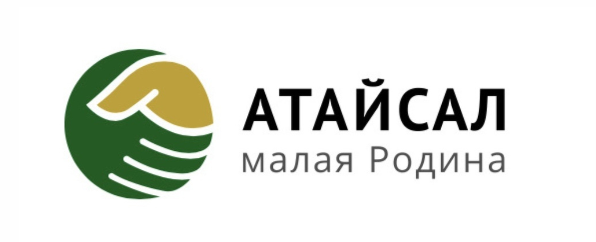 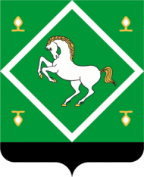 Конкурс патриотической песни «Байгузинский февраль»
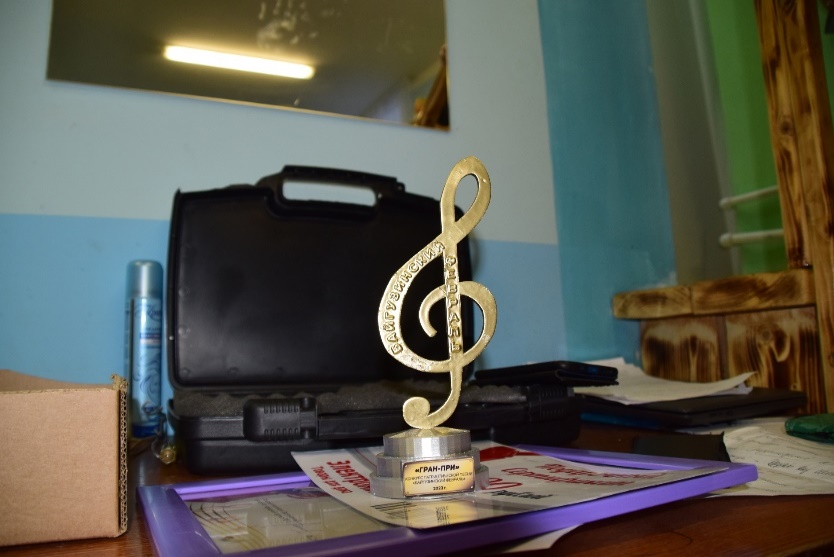 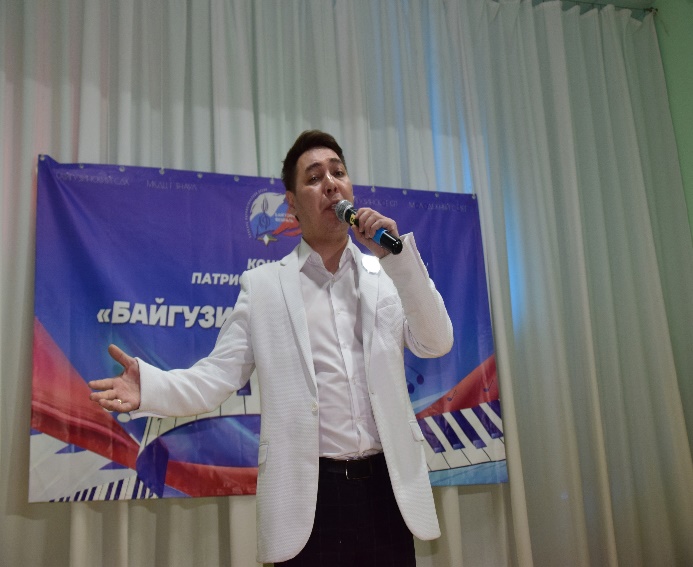 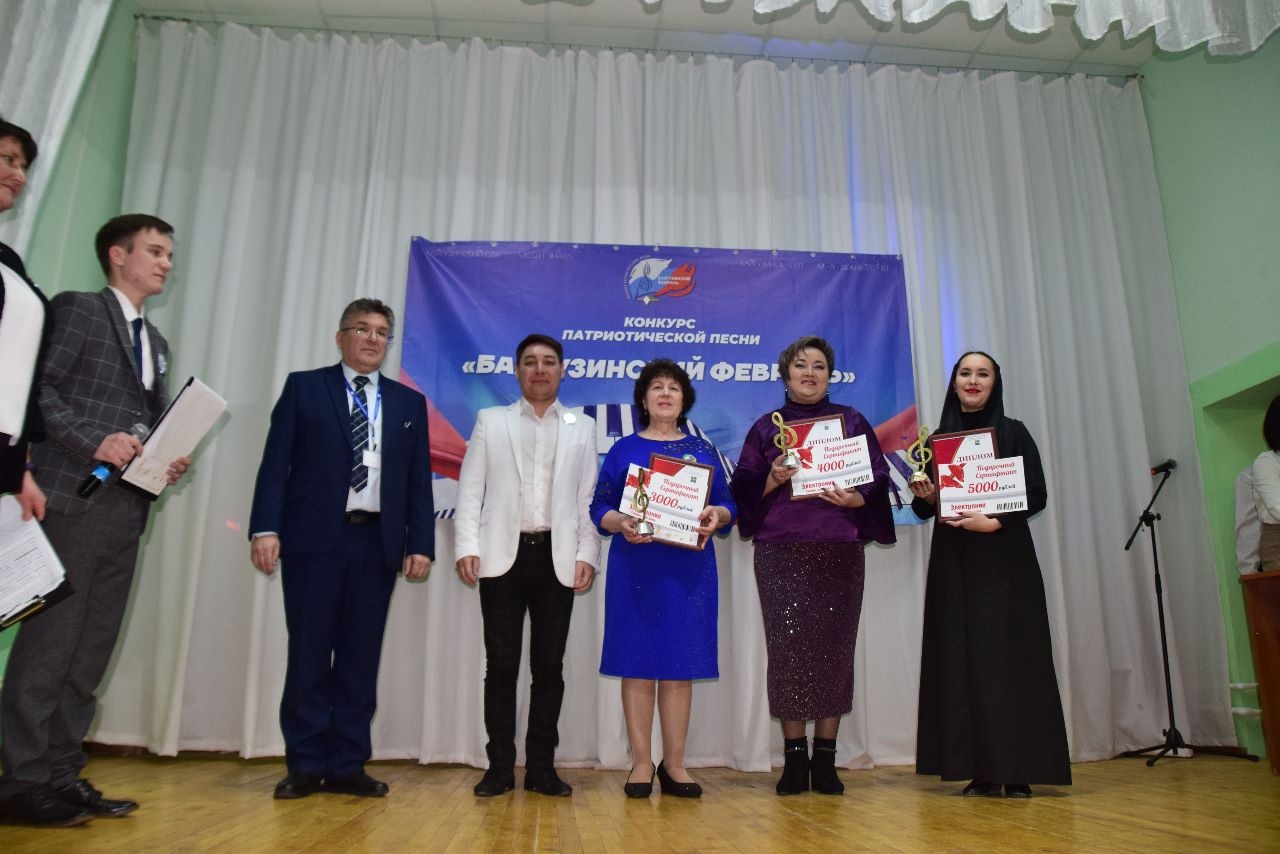 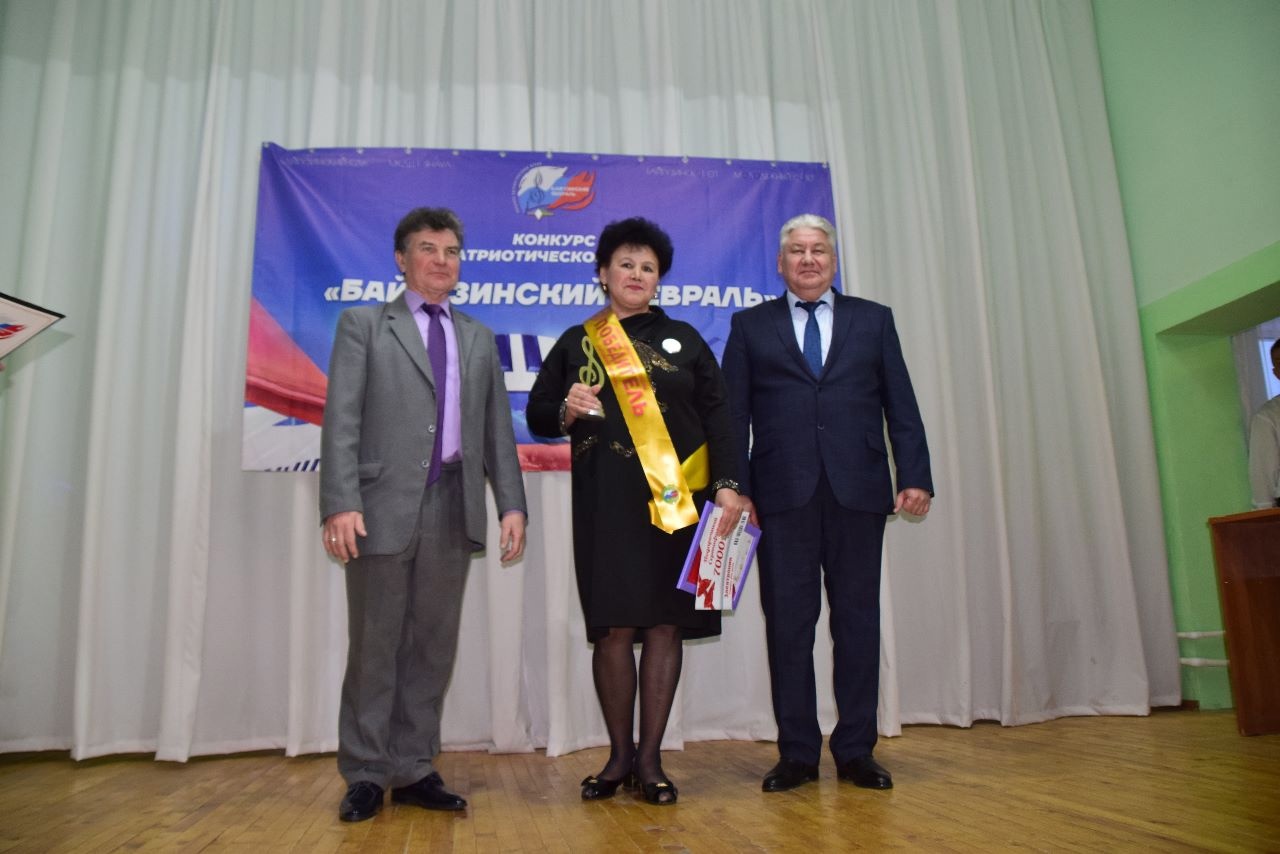 О Т Ч Е Т
Главы администрации сельского поселения Байгузинский сельсовет муниципального района Янаульский район Республики Башкортостан о проделанной работе в 2022 году и задачах на 2023 год
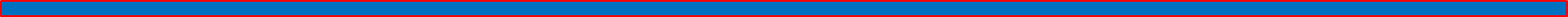 Спасибо за внимание!